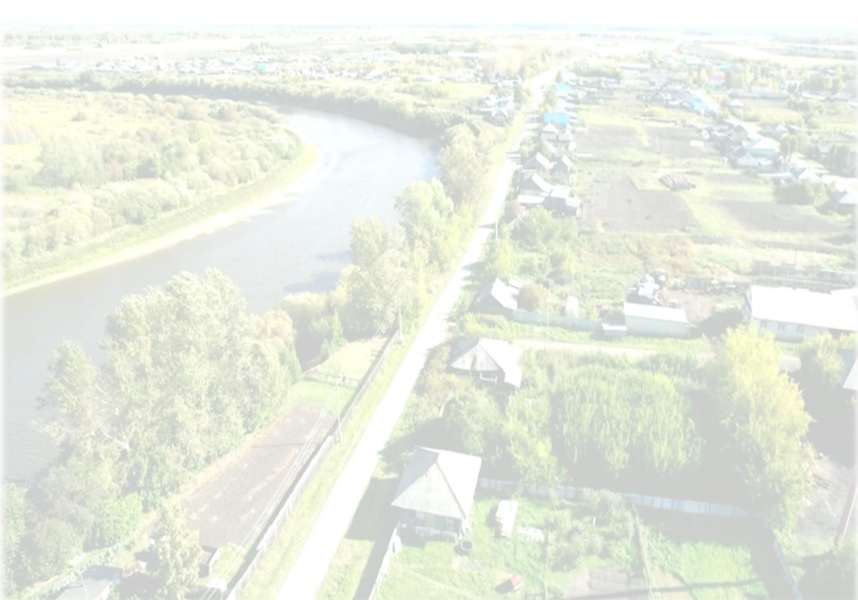 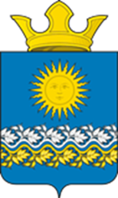 село Сладковское

Сладковского сельского поселения 
Слободо - Туринского муниципального района
Свердловской области



МАССОВЫЕ СПОРТИВНЫЕ
МЕРОПРИЯТИЯ



«Здоровое село - территория трезвости»





2023 год
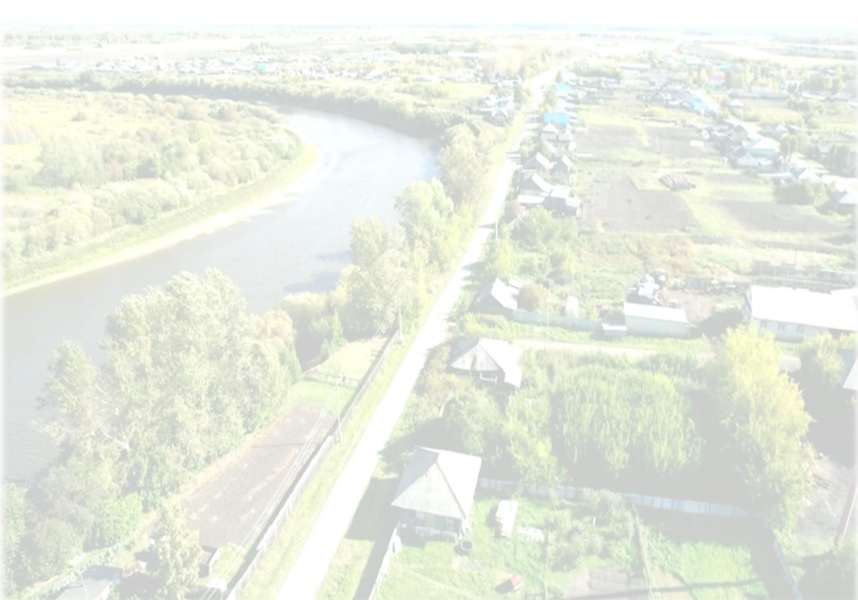 ПРОВЕДЕНИЕ СПОРТИВНЫХ МЕРОПРИЯТИЙ
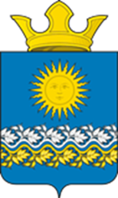 День здоровья для пожилых людей;
Соревнования по настольному теннису;
Турнир по бильярду;
Шашечный турнир для пожилых людей;
День Здоровья в Сладковской СОШ;
Турнир по мини-футболу;
Всероссийская акция «10 000 шагов к жизни»;
Спортивная программа «Мы за спорт!»;
«Лыжня России - 2023» для детей детского сада;
«Лыжня России - 2023»;
Хоккей среди детей с шайбой на приз Главы Сладковского сельского поселения;
Хоккей на кубок Главы Сладковского сельского поселения;
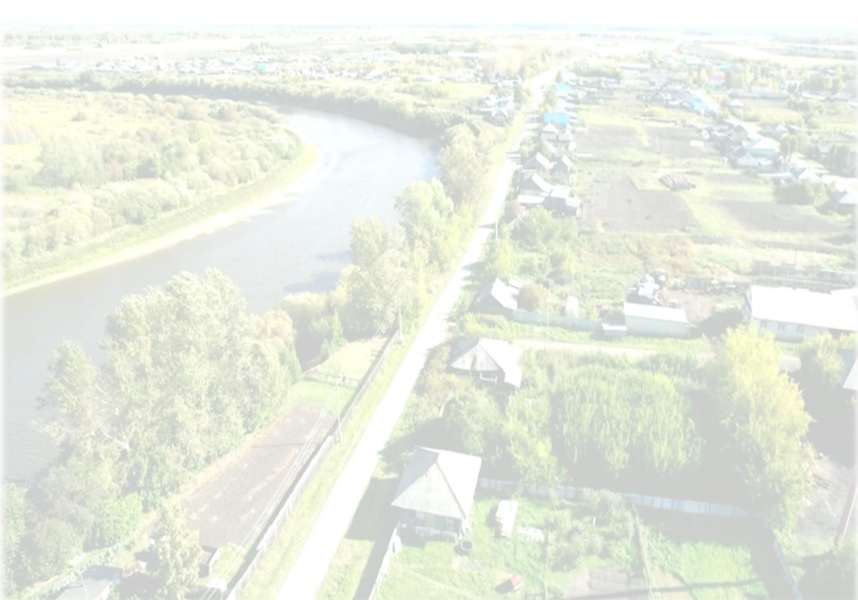 ПРОВЕДЕНИЕ СПОРТИВНЫХ МЕРОПРИЯТИЙ
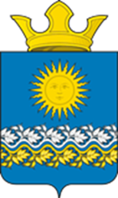 13.Трезвые масленичные игры;
14. Первенство по хоккею на кубок Максима Иванова- депутата Государственной Думы РФ;
15.Соревнования по волейболу среди трудовых коллективов; 
16.Велопрогулка;
17.Спортивная программа для дошкольников «Час весёлых затей»;
18.Спортивная программа «Давайте за руки возьмёмся»;
19. Соревнования по мини-футболу среди детей и молодёжи;
20. Соревнования по волейболу среди девушек;
21.  Квест «Спортивный»;
22. Всероссийская акция «10 000 шагов к жизни»;
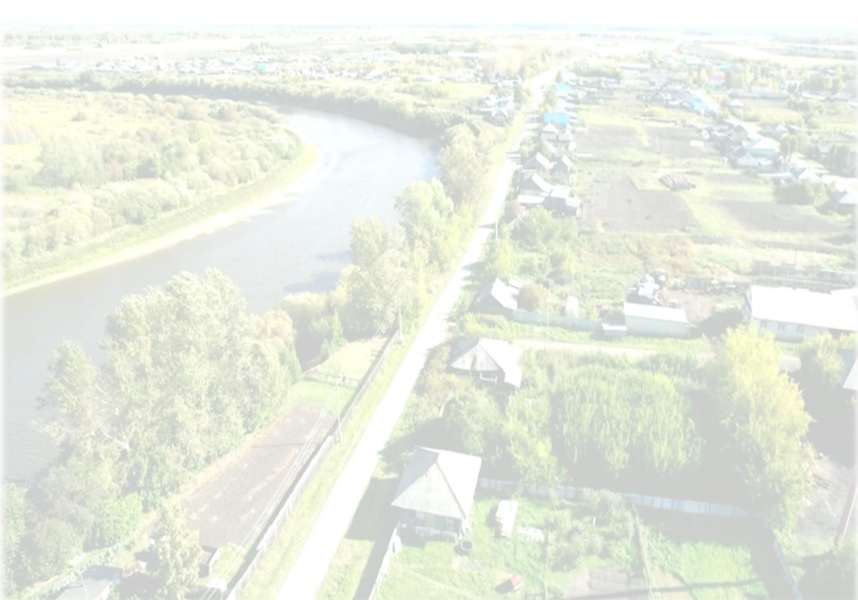 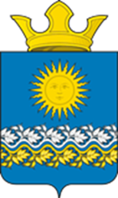 СПОРТИВНЫЕ СОРЕВНОВАНИЯ
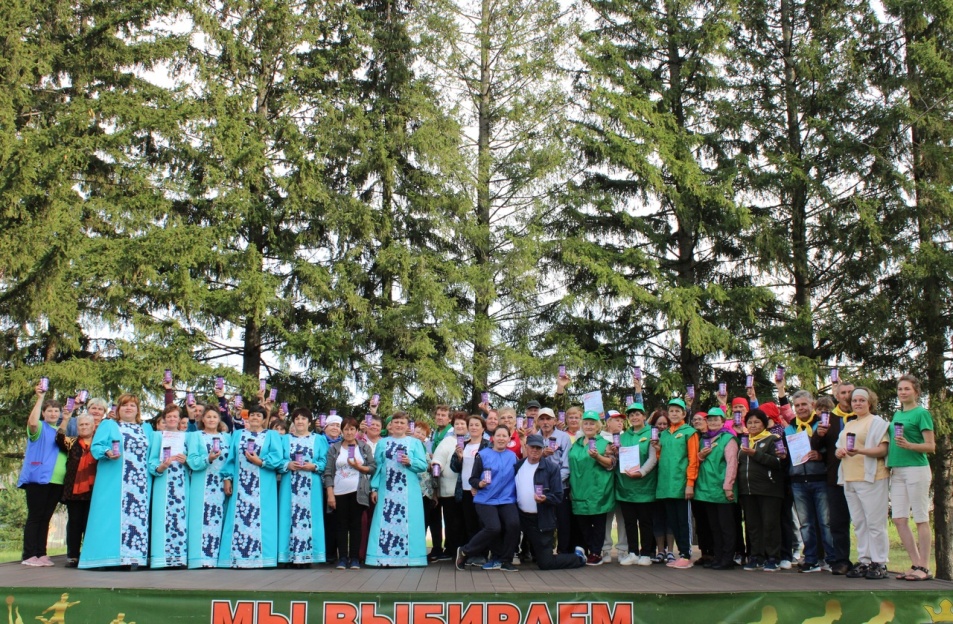 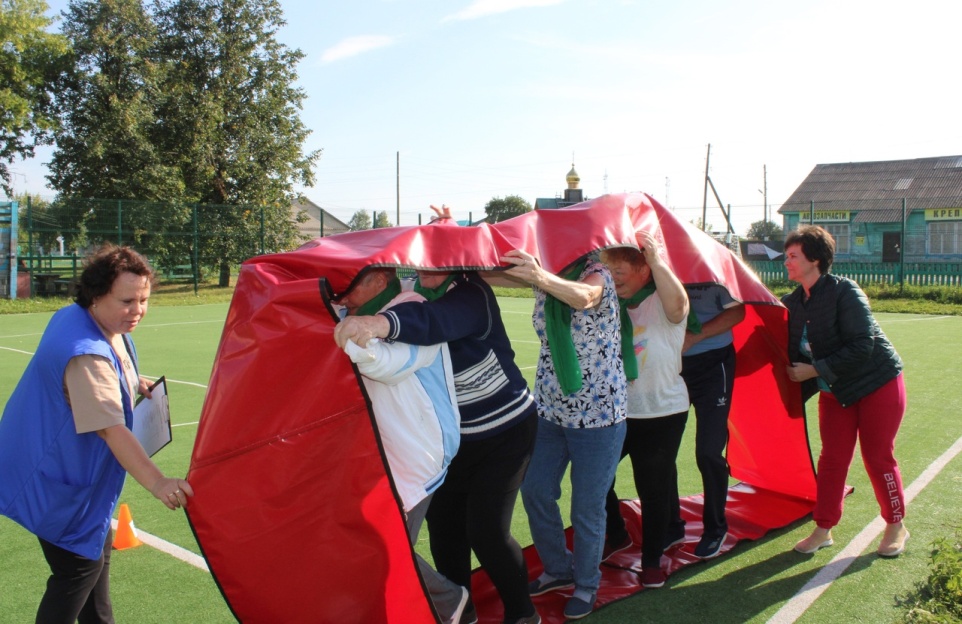 День здоровья для пожилых людей
02.09.2022г.
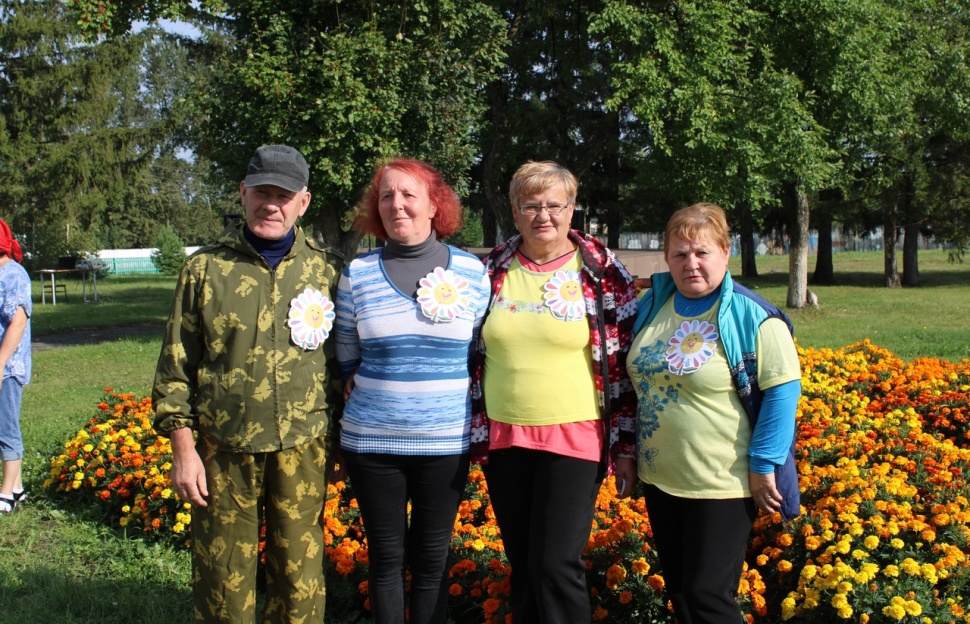 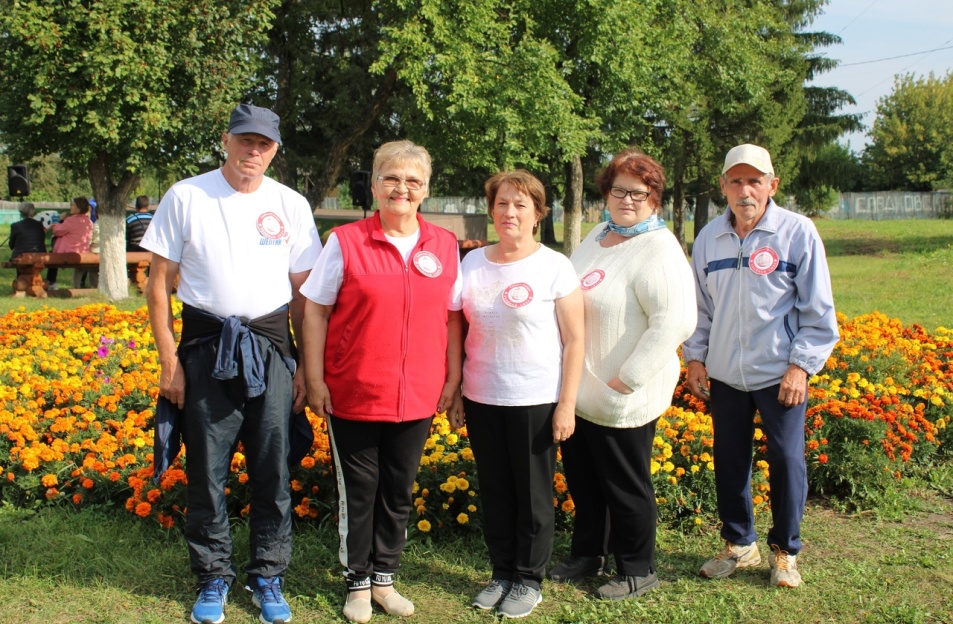 СОРЕВНОВАНИЯ ПО НАСТОЛЬНОМУ ТЕННИСУ
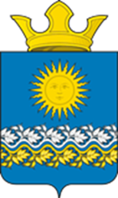 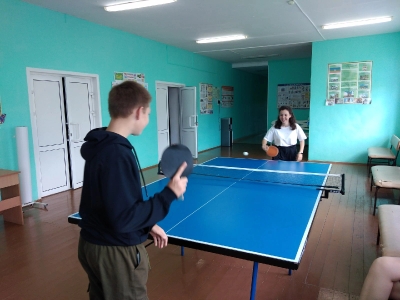 Каждую третью субботу месяца для молодежи
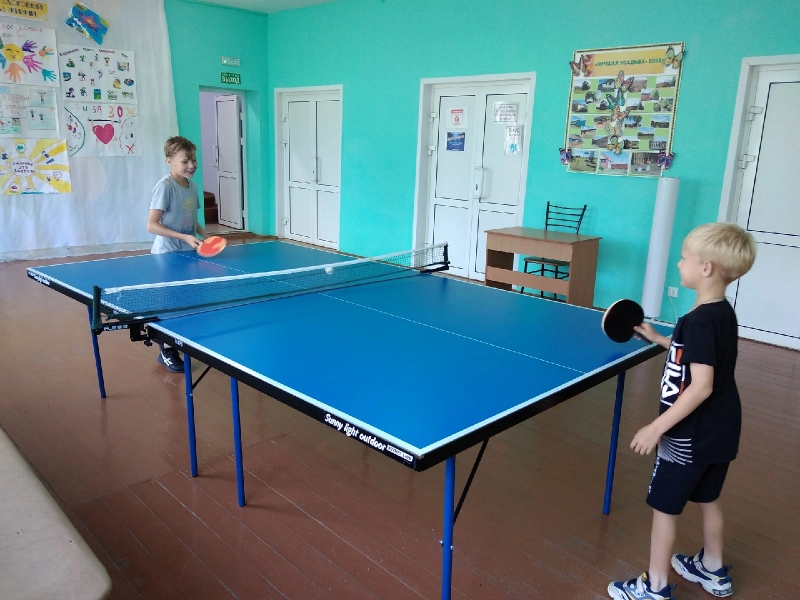 Каждую вторую пятницу месяца для детей
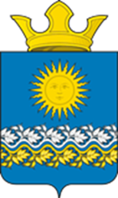 ТУРНИР ПО БИЛЬЯРДУ10.09.2022 г.
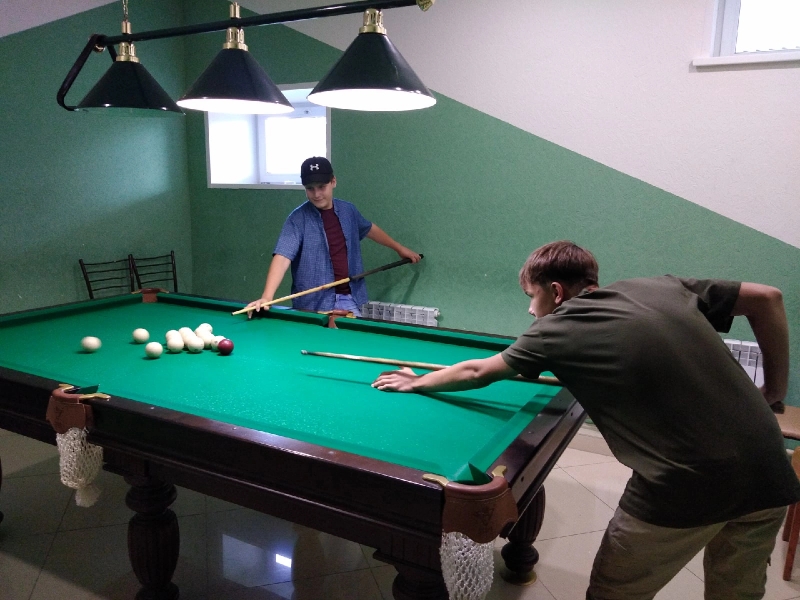 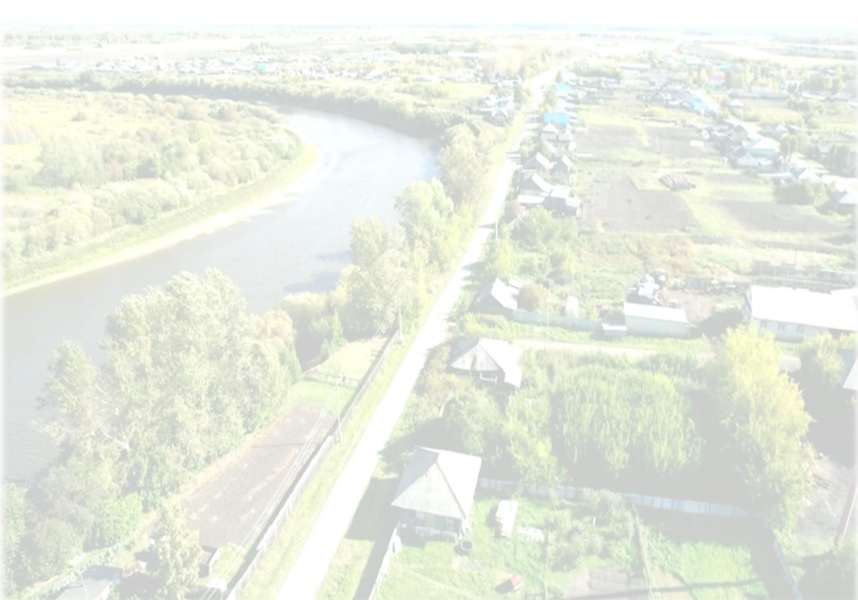 Шашечный турнир для пожилых людей14.09.2022 г.
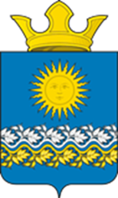 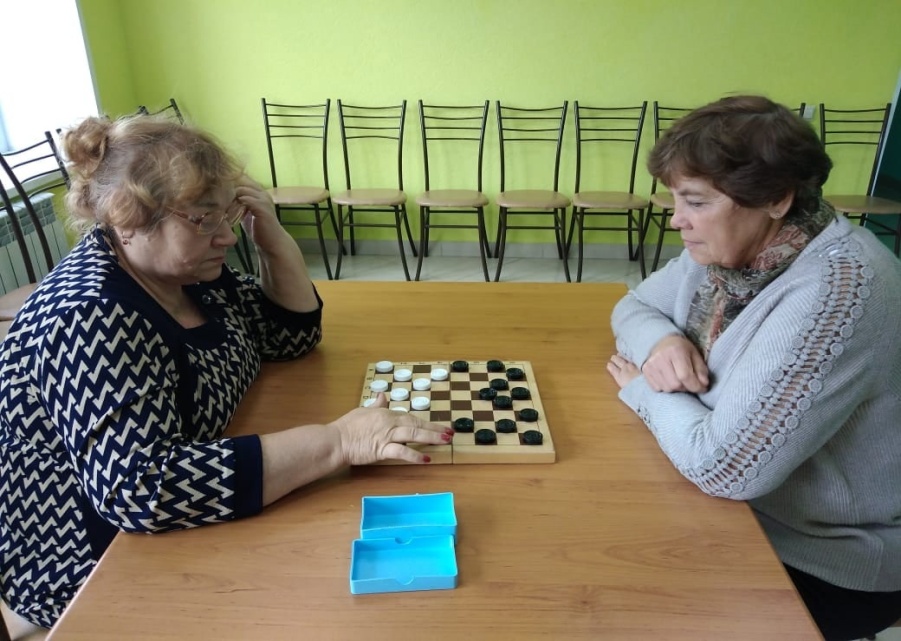 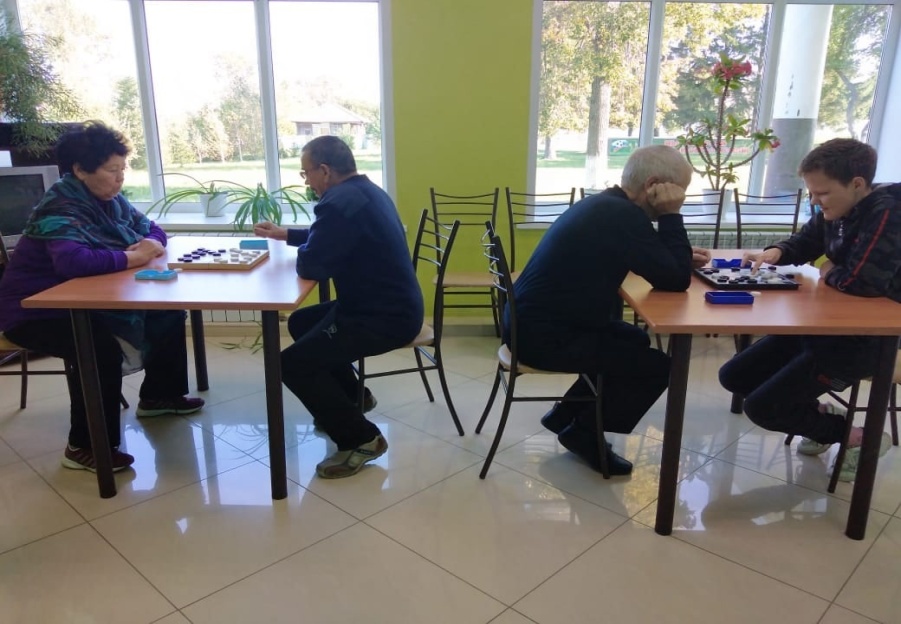 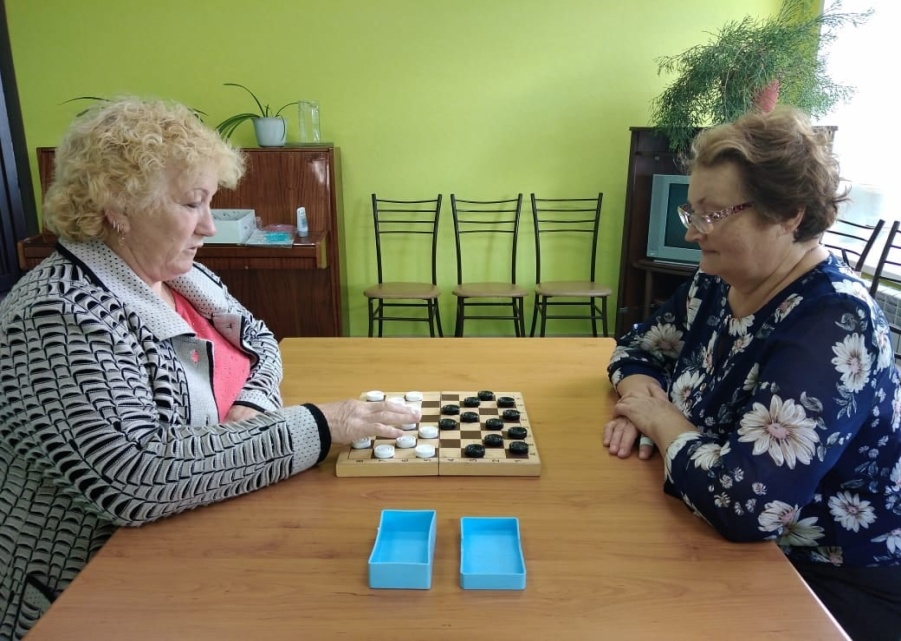 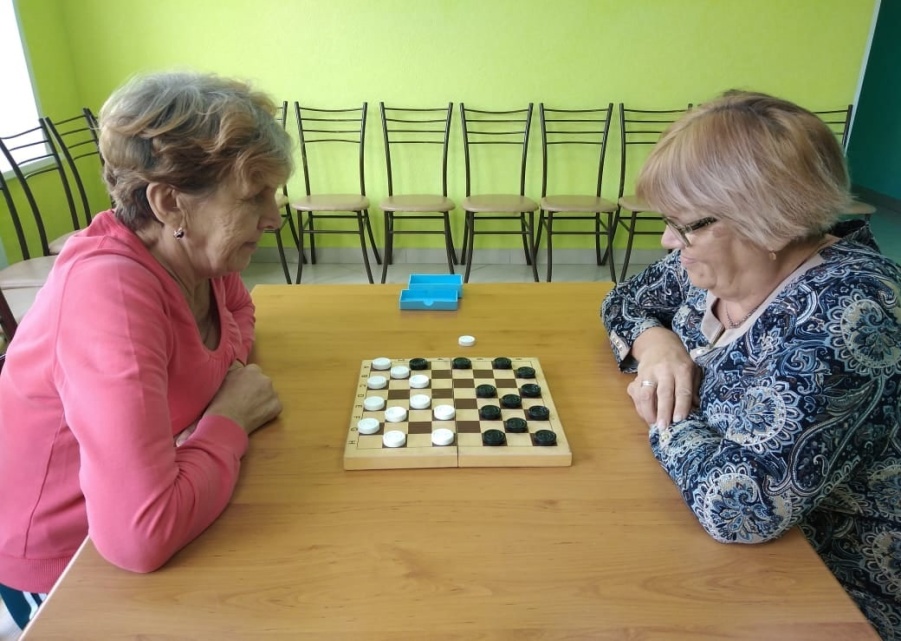 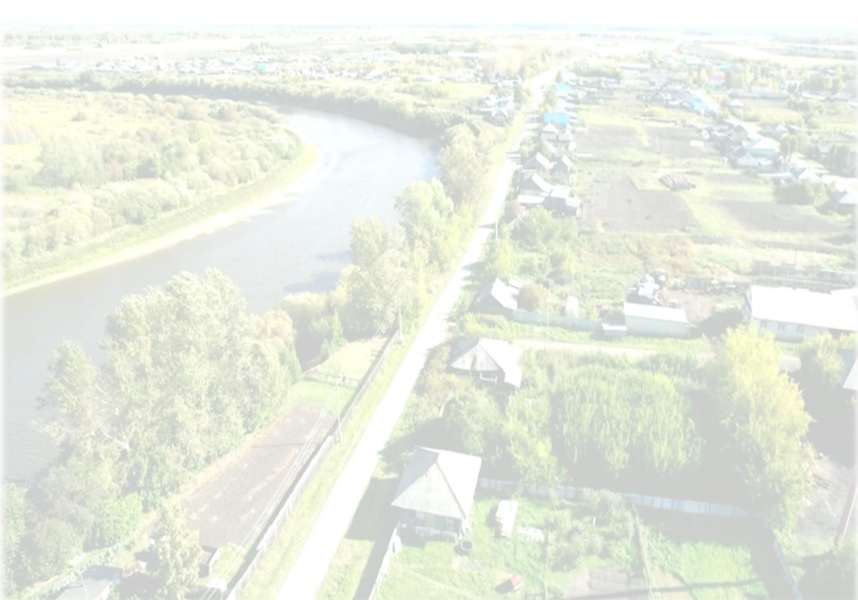 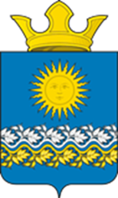 День здоровья в Сладковской  СОШ16.09.2022 г.
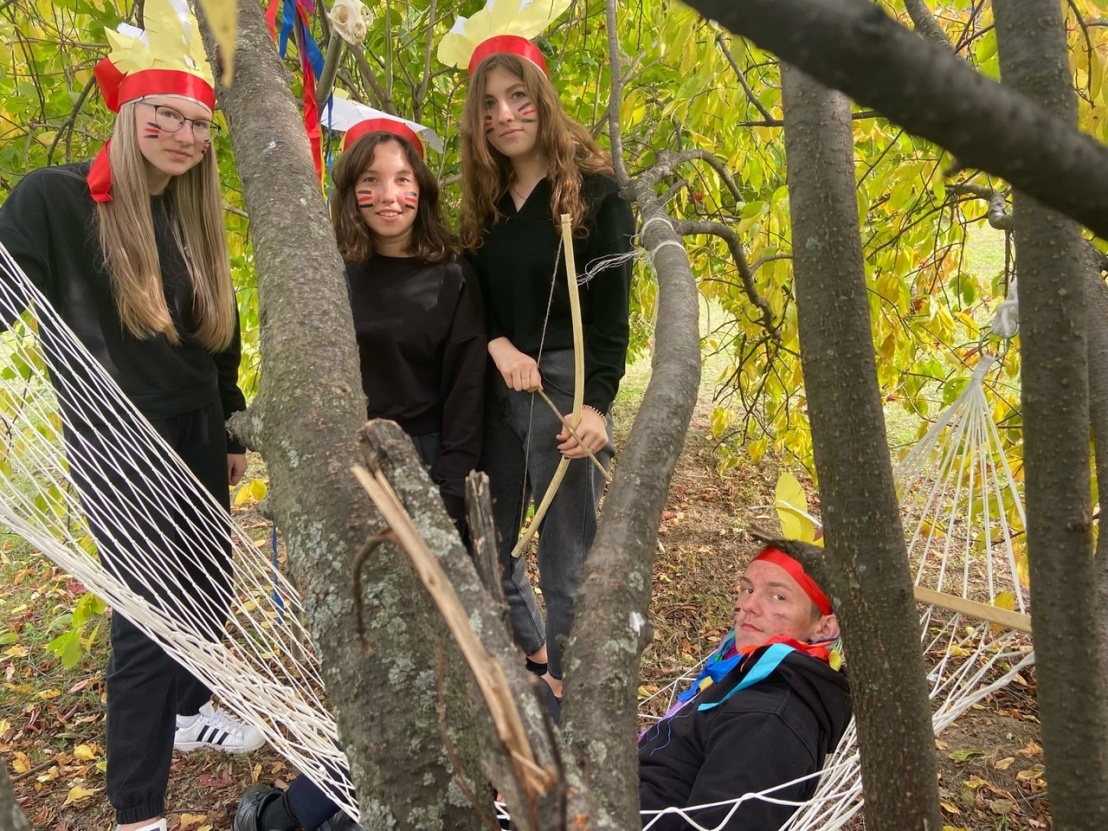 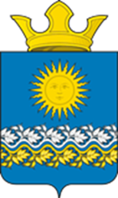 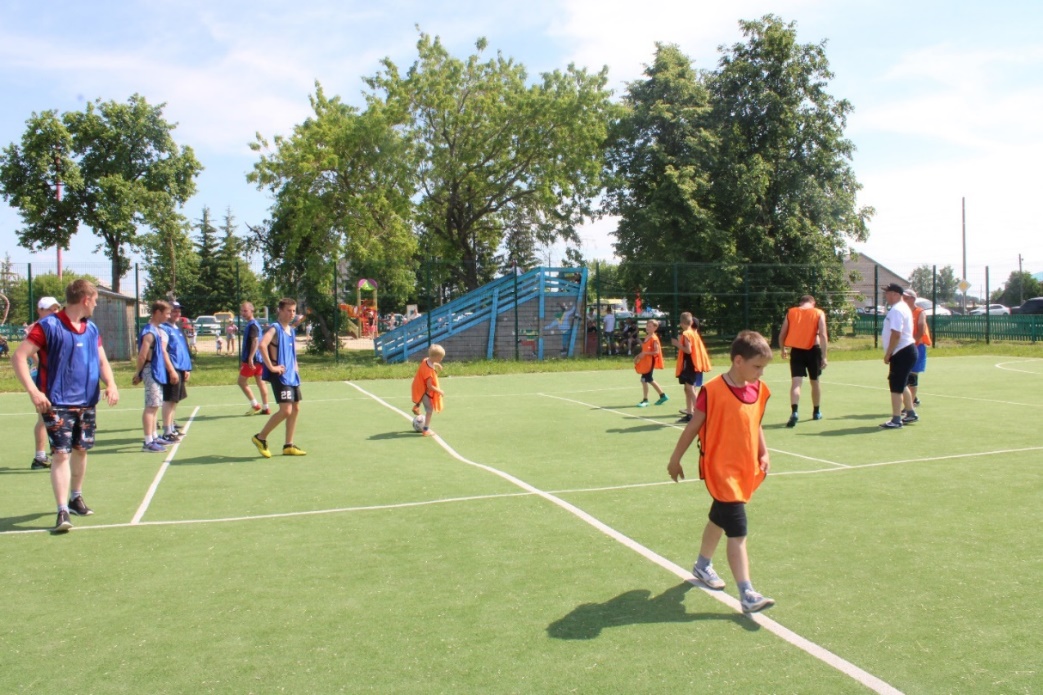 Турнир по мини-футболу22.09.2022 г.
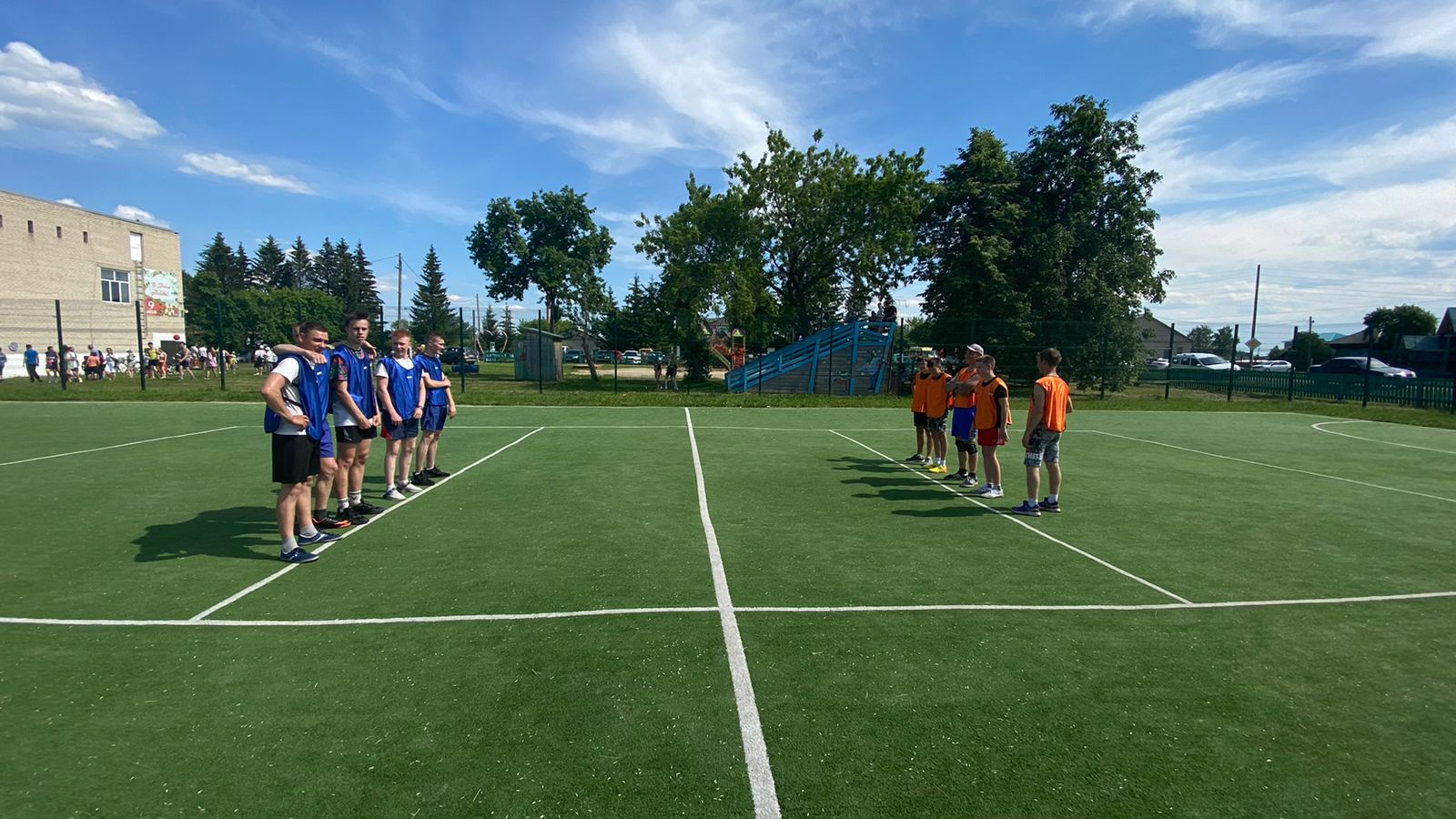 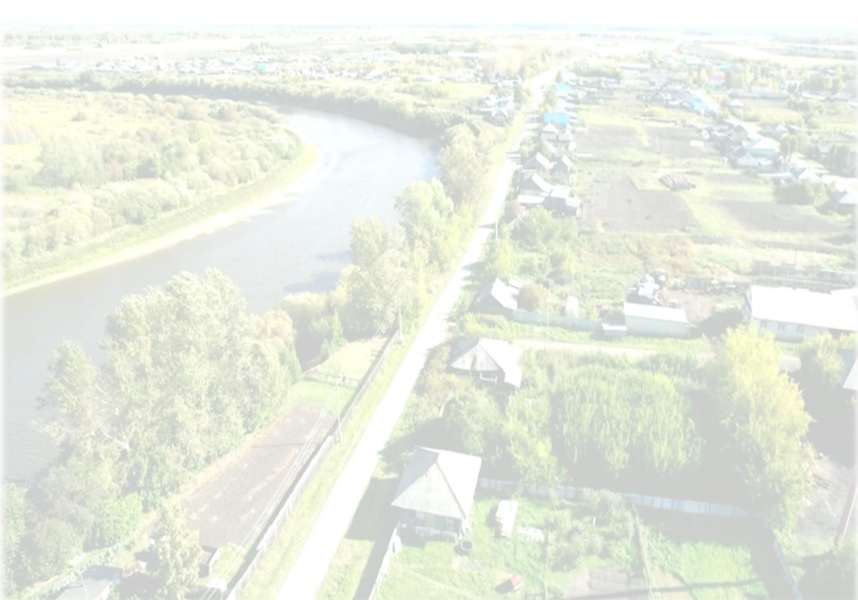 Всероссийская акция «10 000 шагов»  03.10.2022 г.
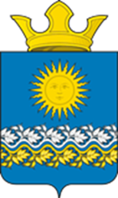 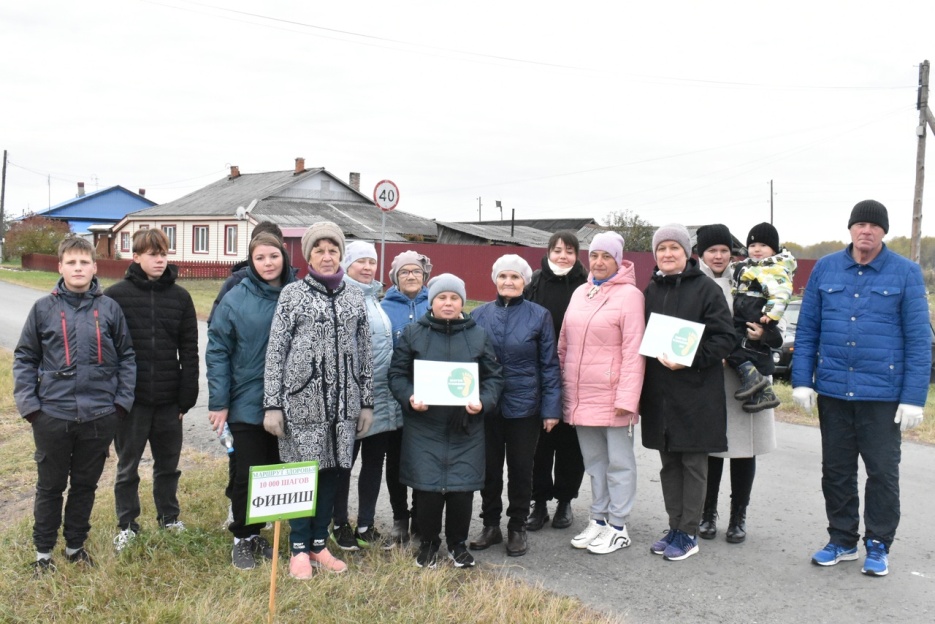 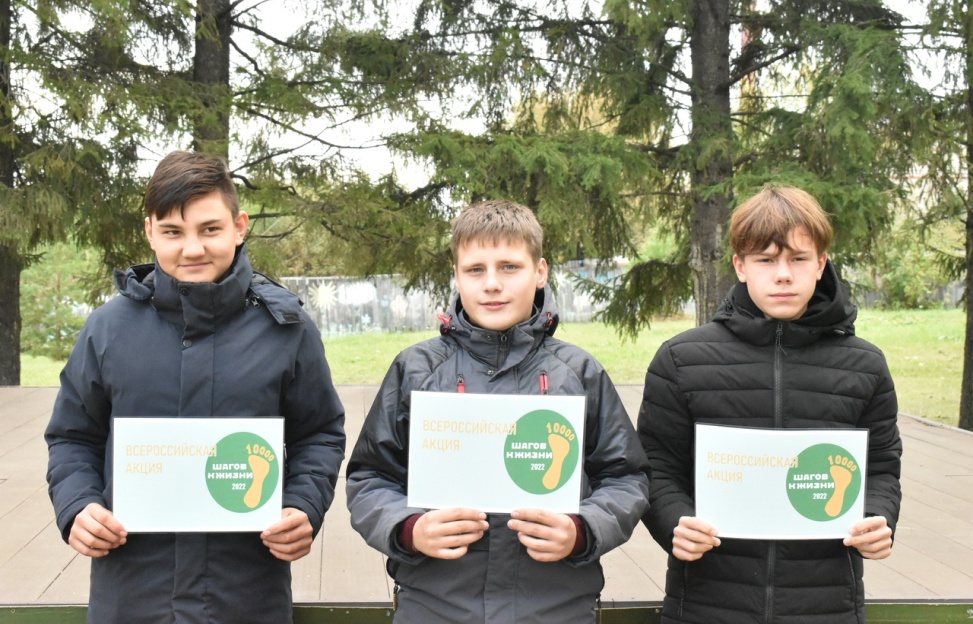 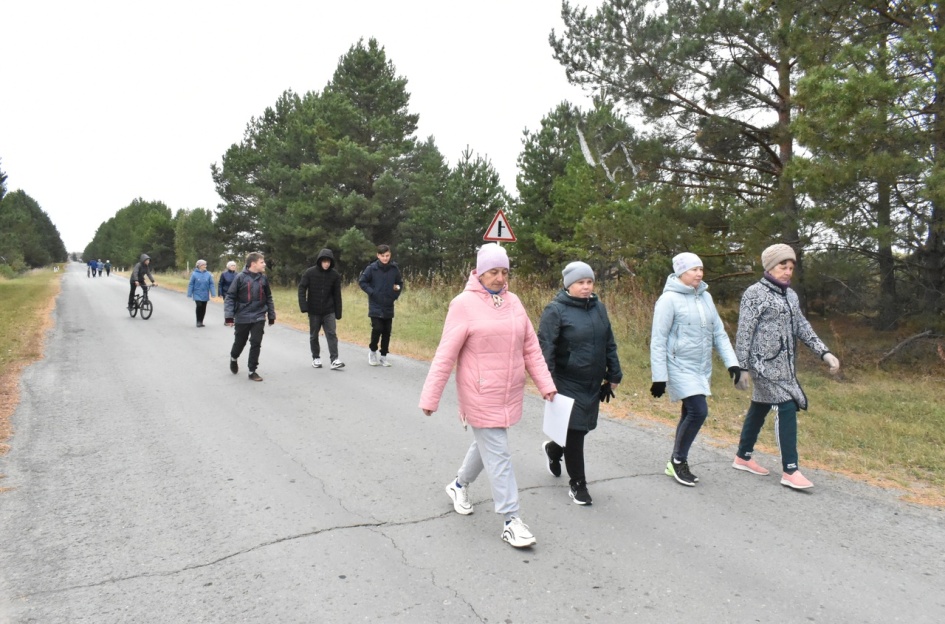 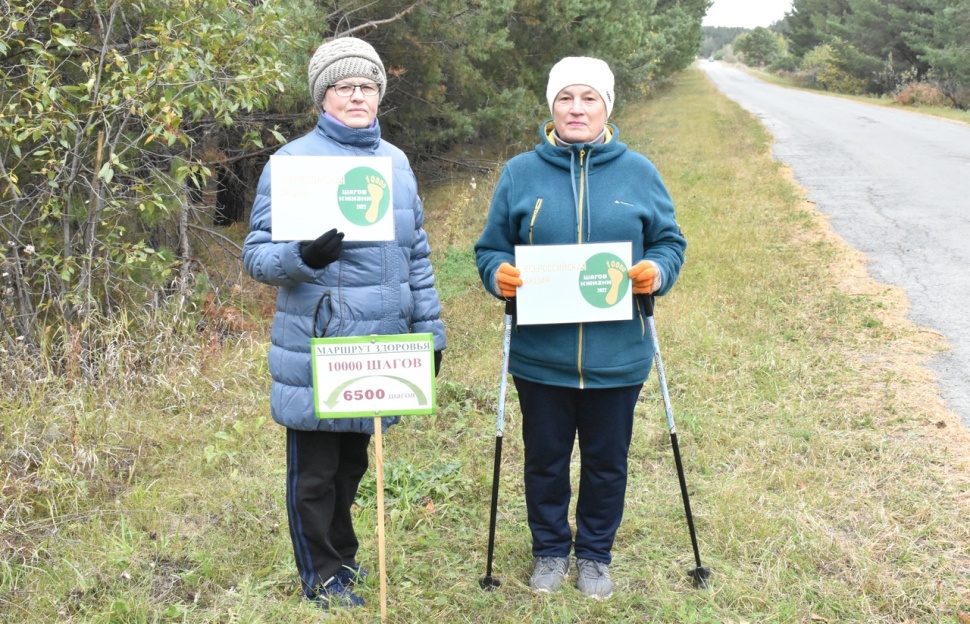 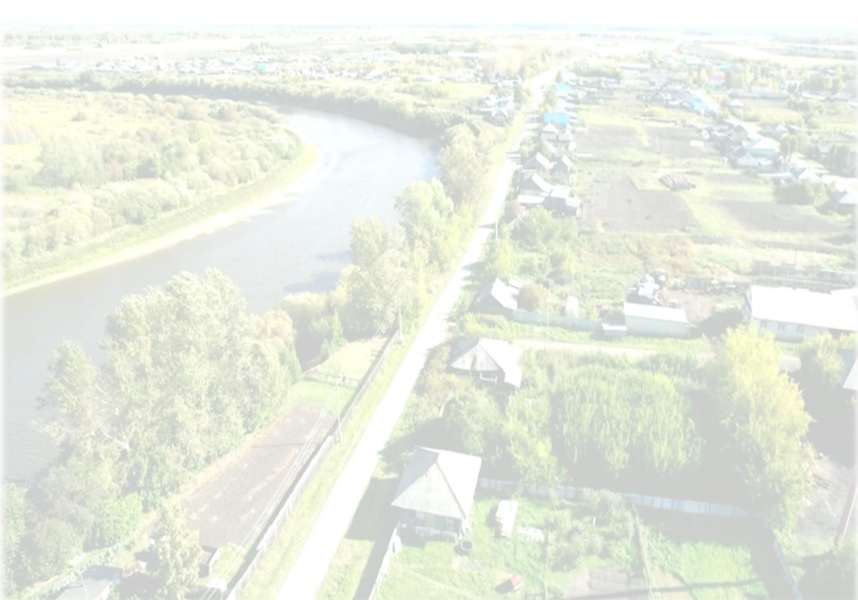 Спортивная программа «Мы за спорт!» 07.02.2023 г.
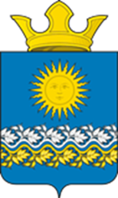 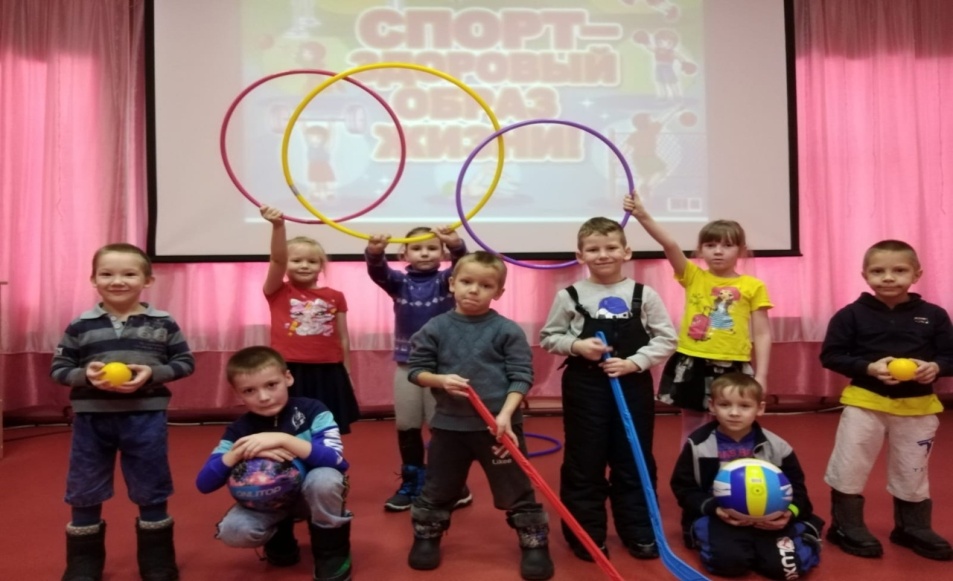 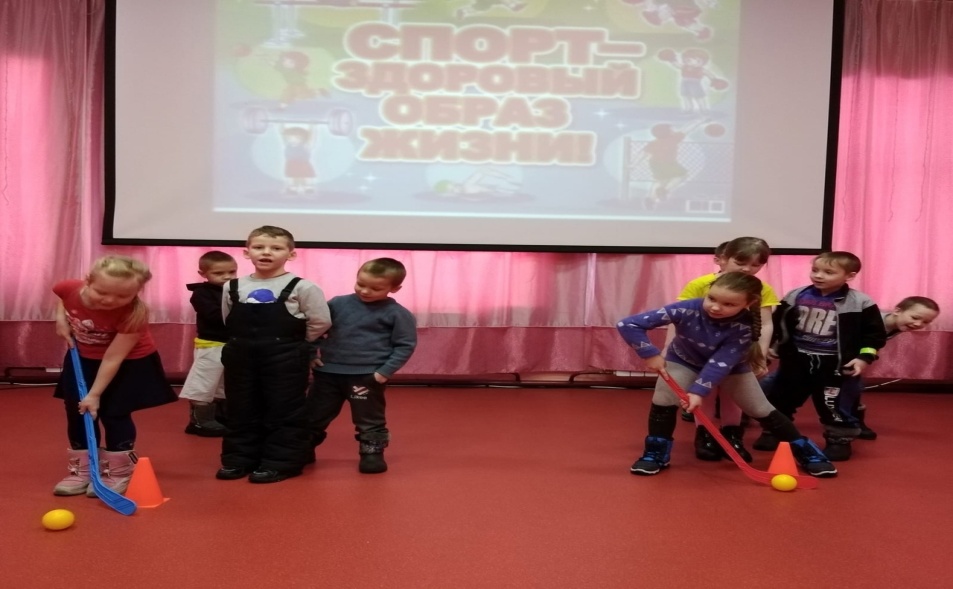 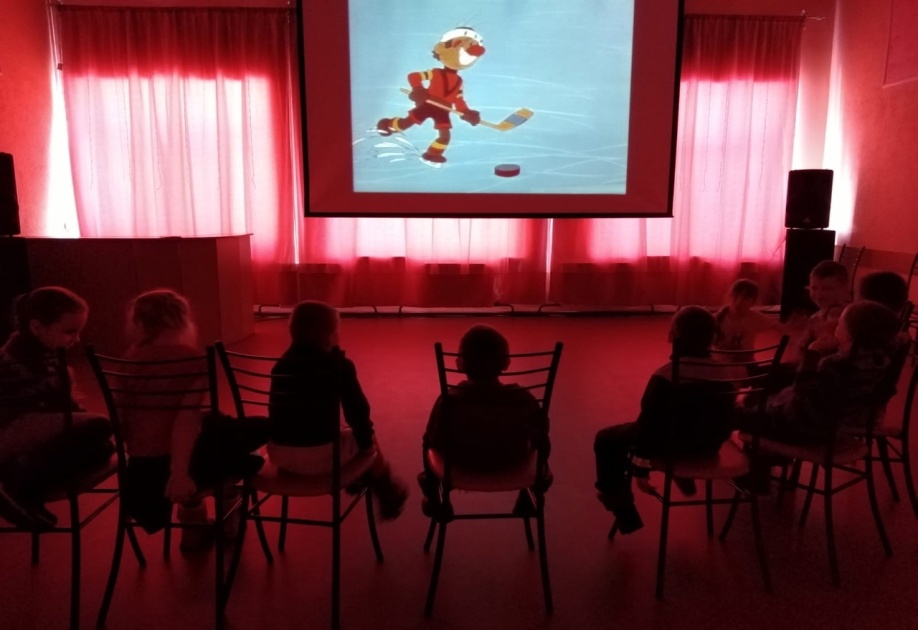 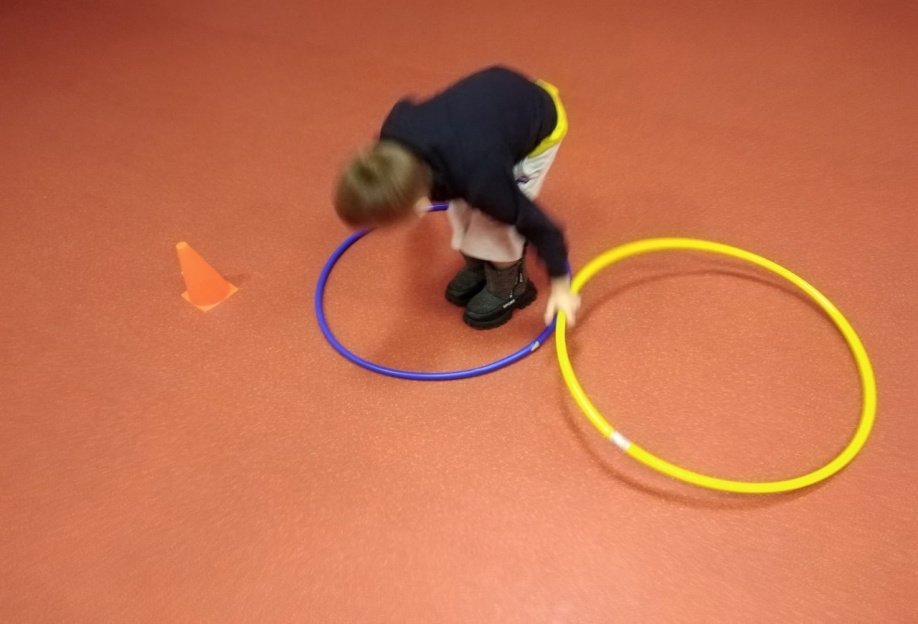 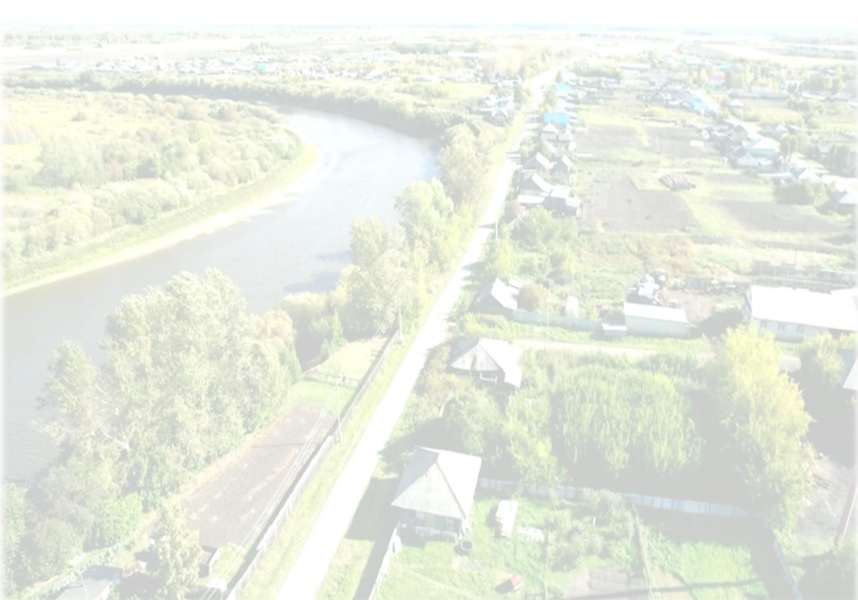 «Лыжня России» для детей детского сада
09.02.2023 г.
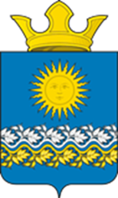 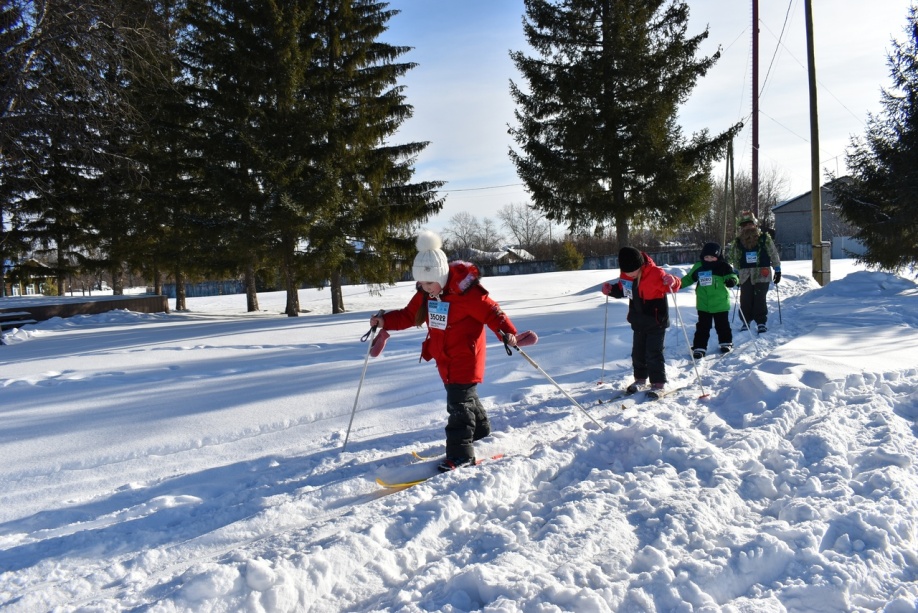 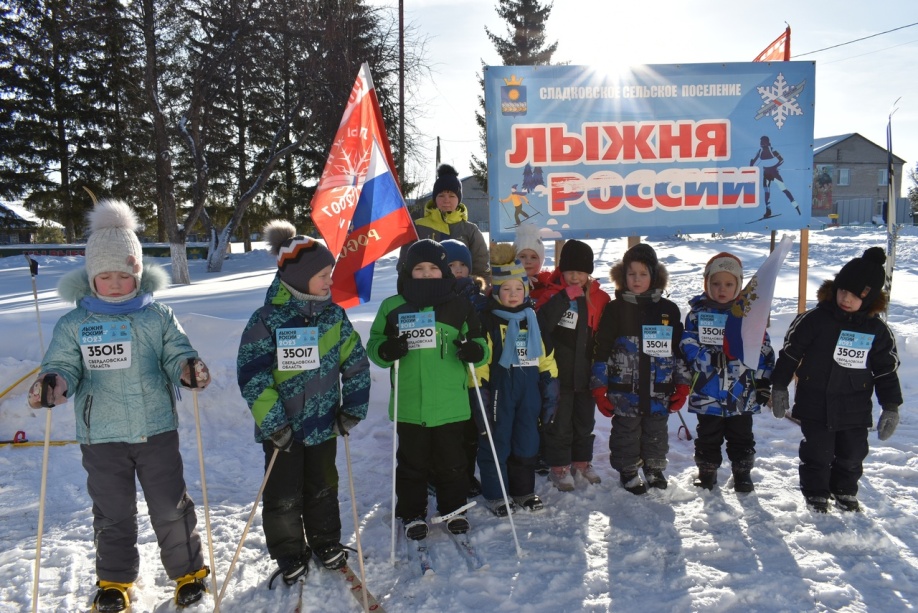 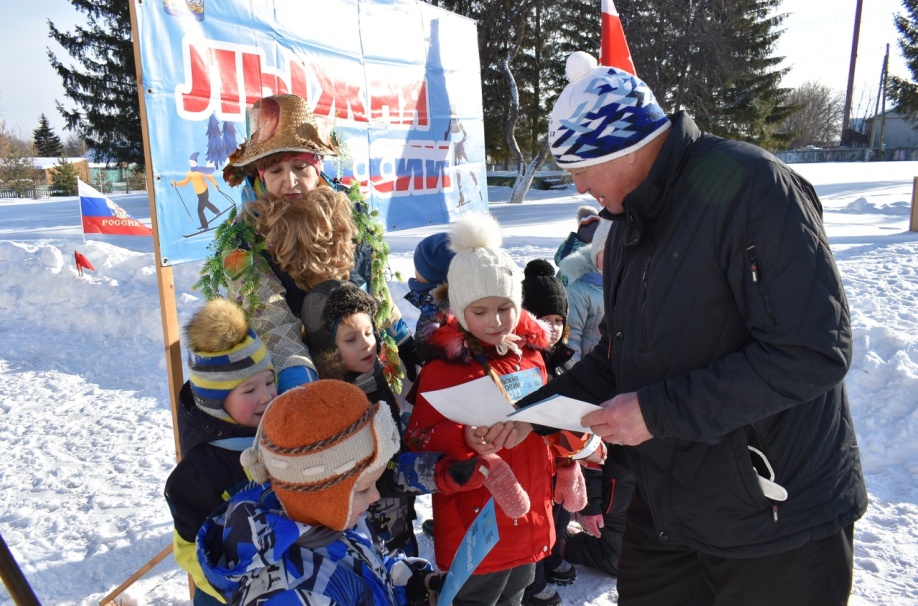 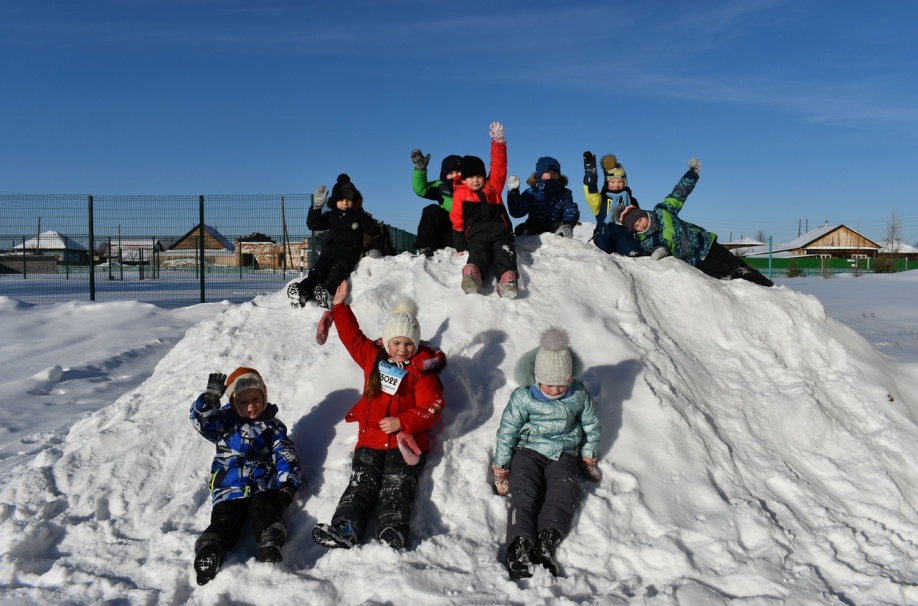 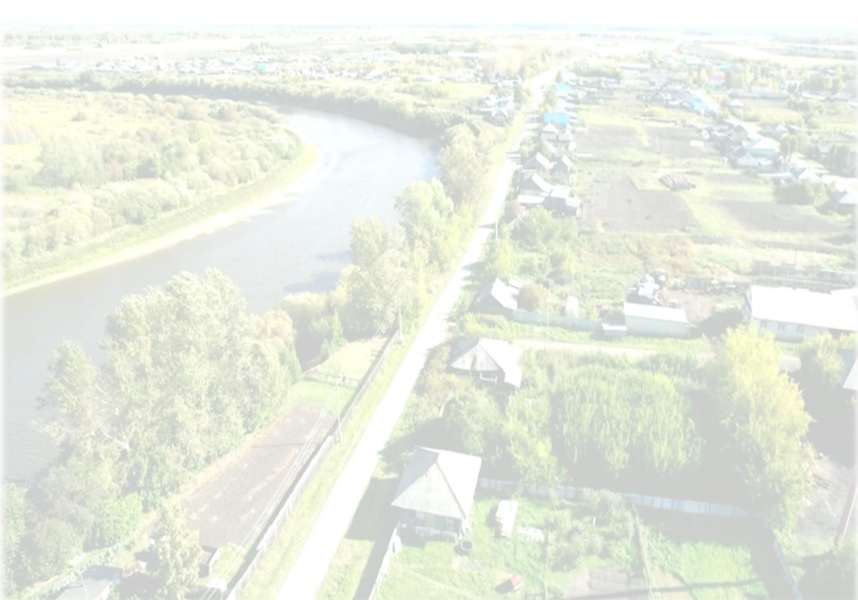 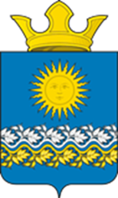 «ЛЫЖНЯ РОССИИ – 2023»
10.02.2023 г.
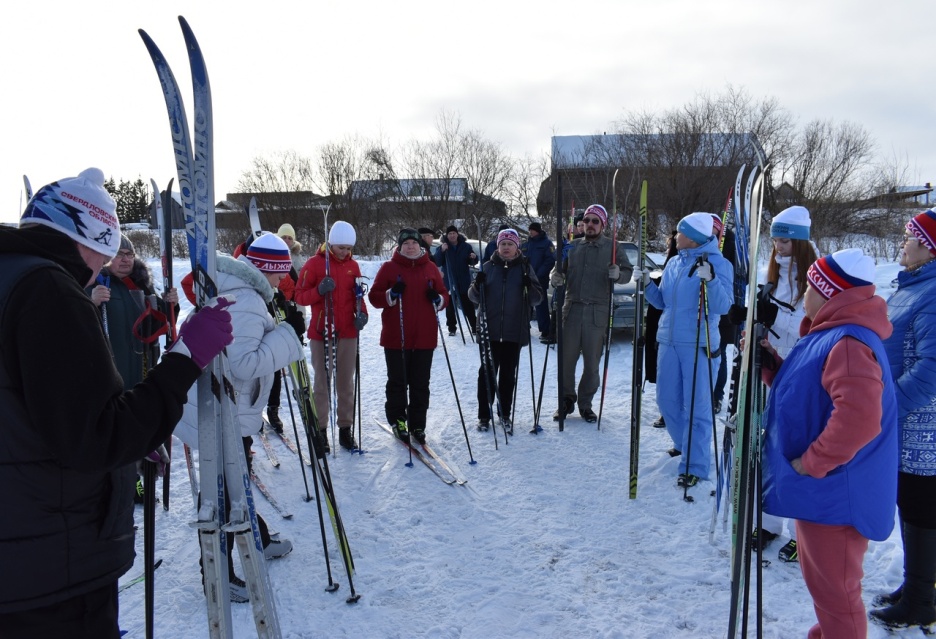 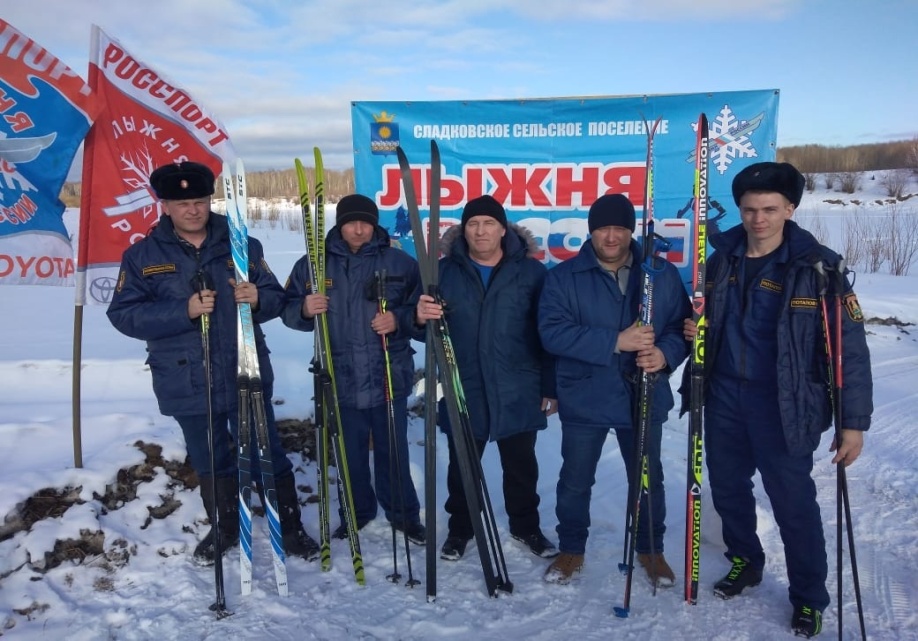 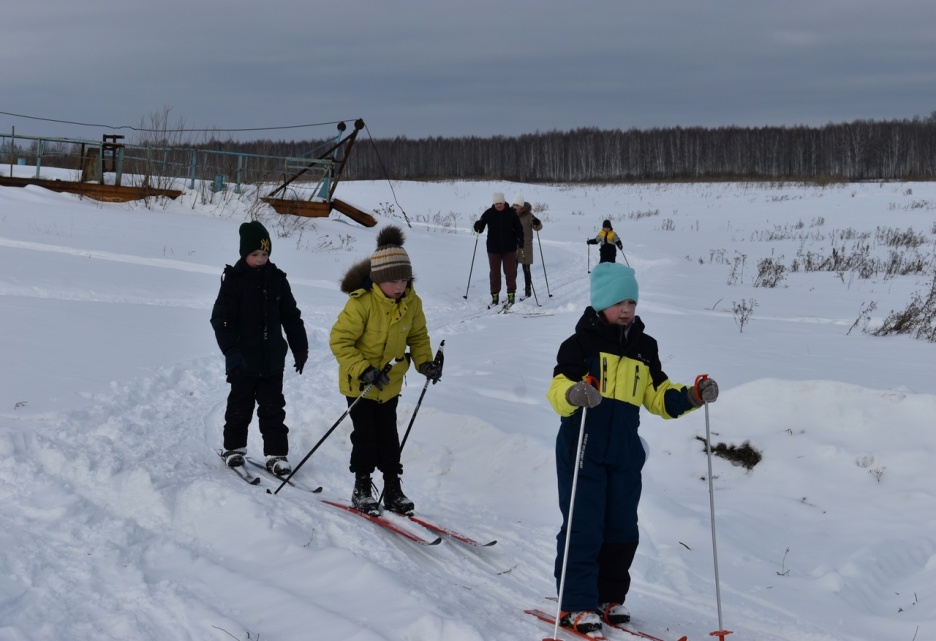 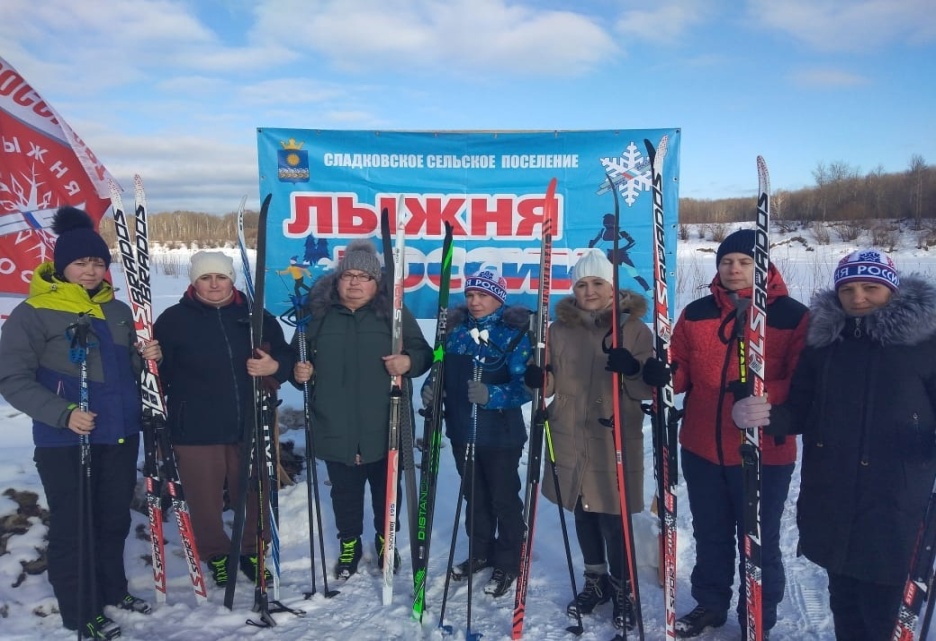 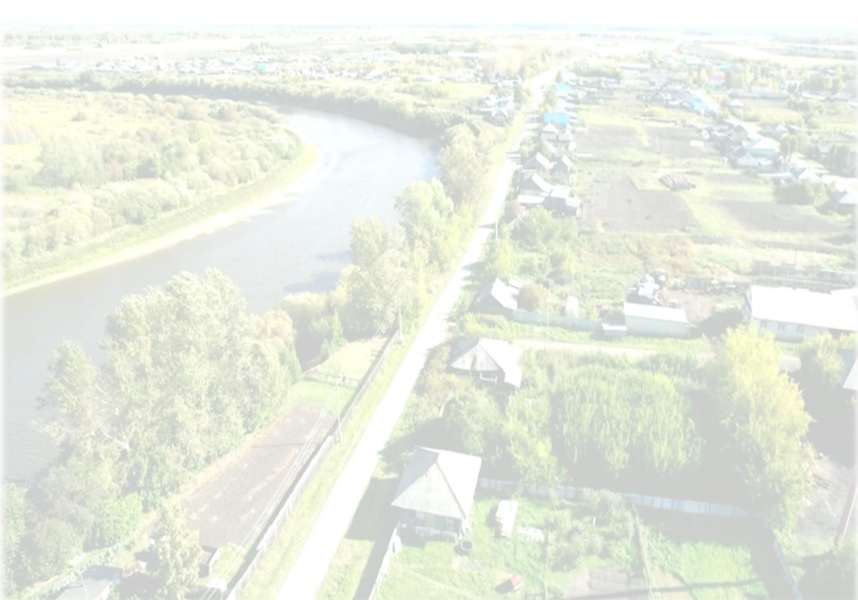 Хоккей среди детей с шайбой 
на приз Главы Сладковского сельского поселения 
                                              23.02.2023 г.
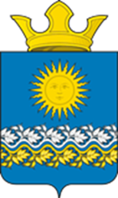 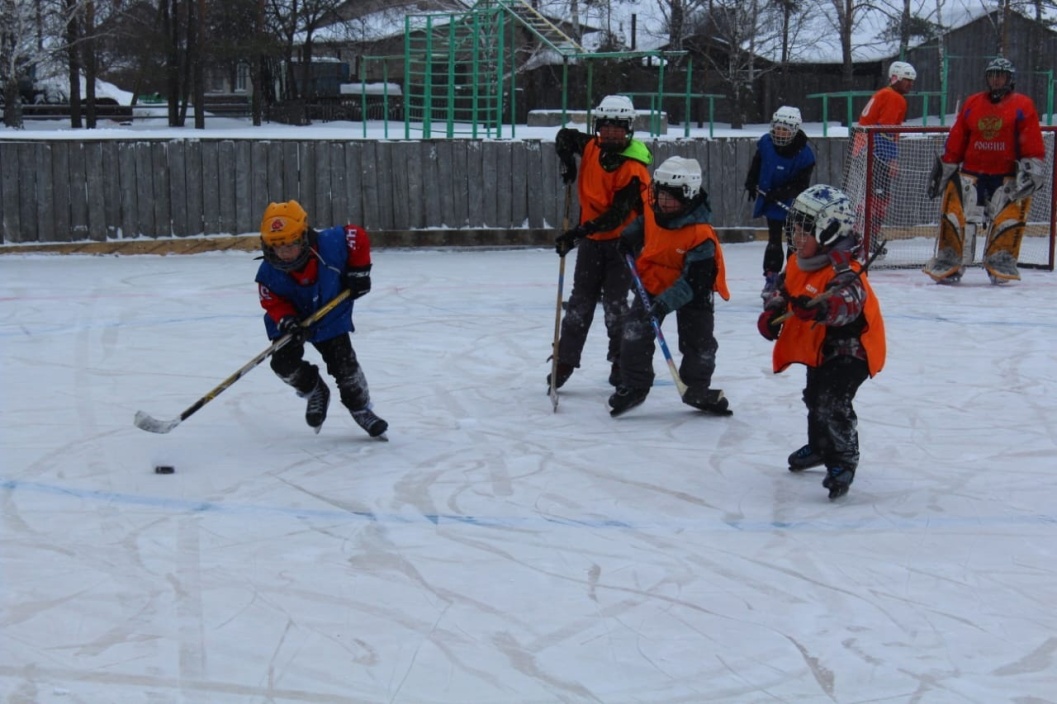 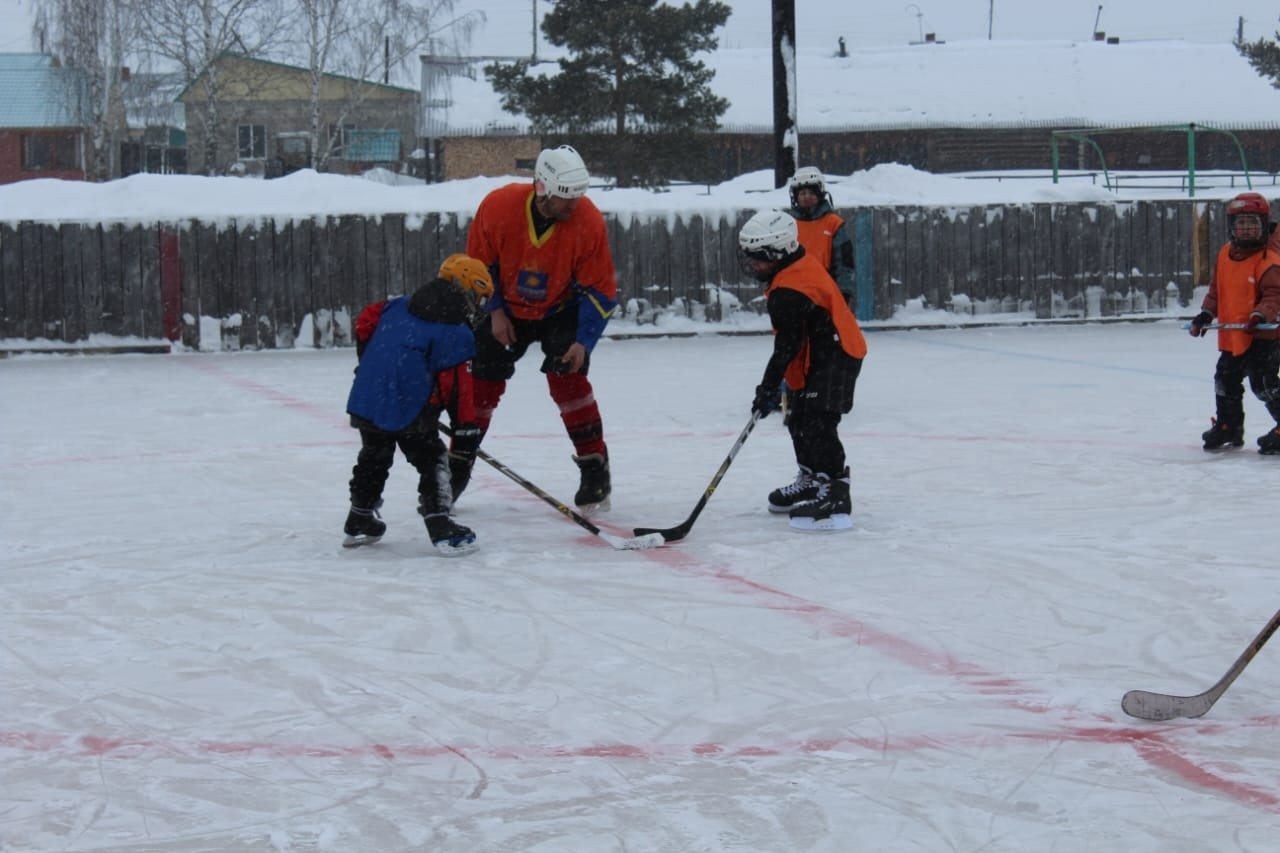 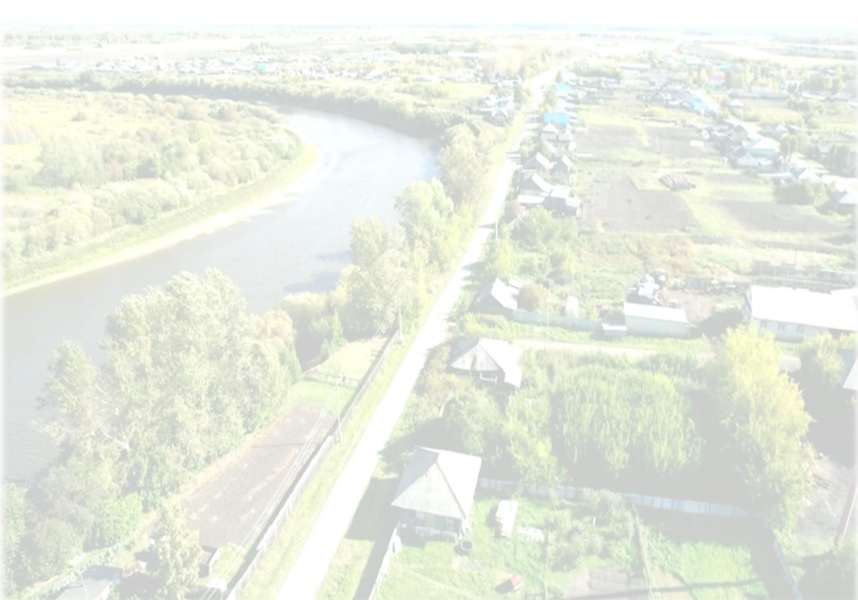 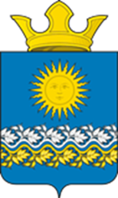 Хоккей на кубок Главы Сладковского сельского поселения 
23.02.2023 г.
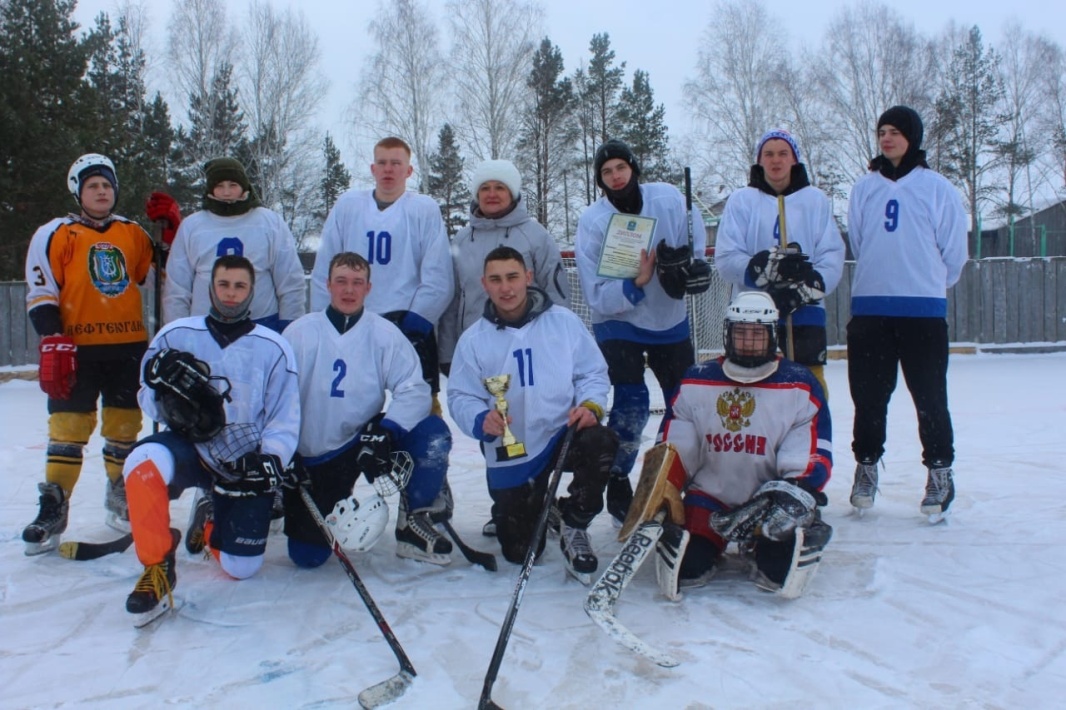 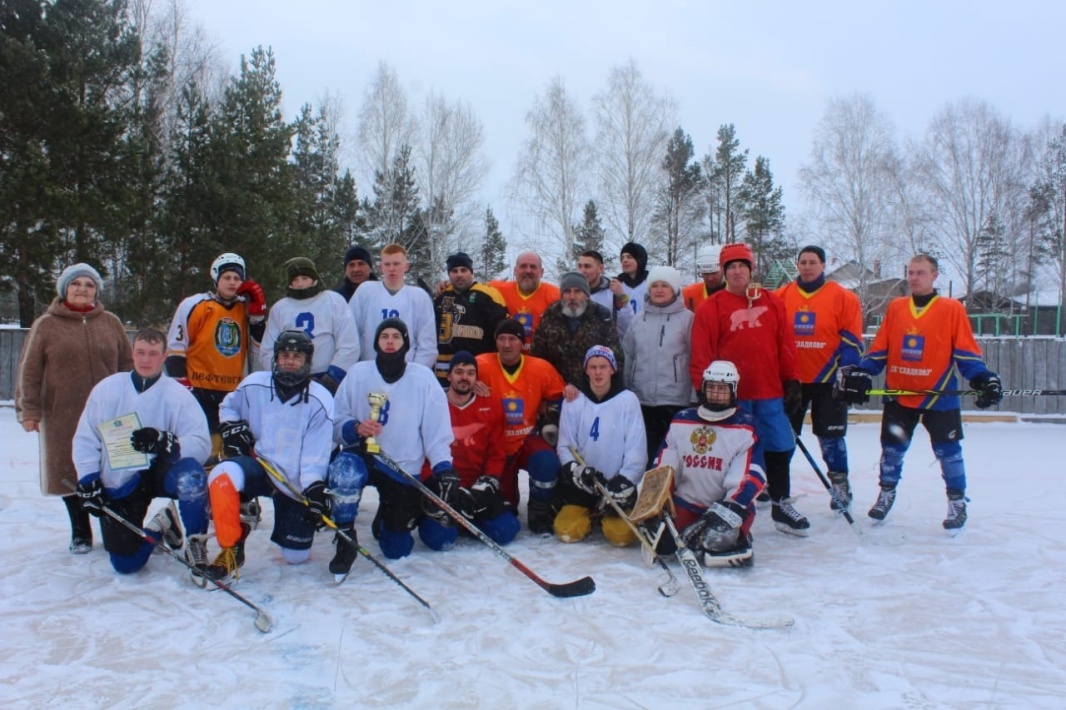 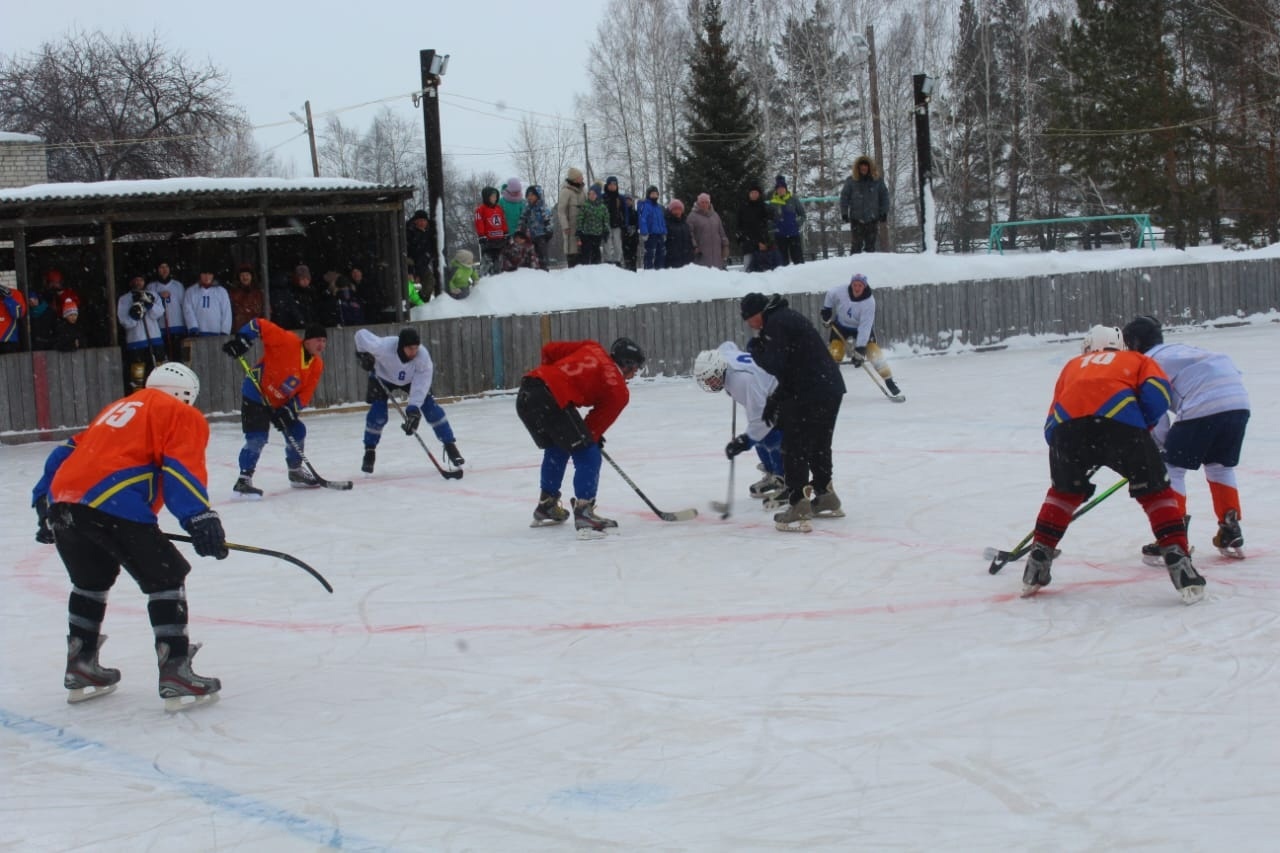 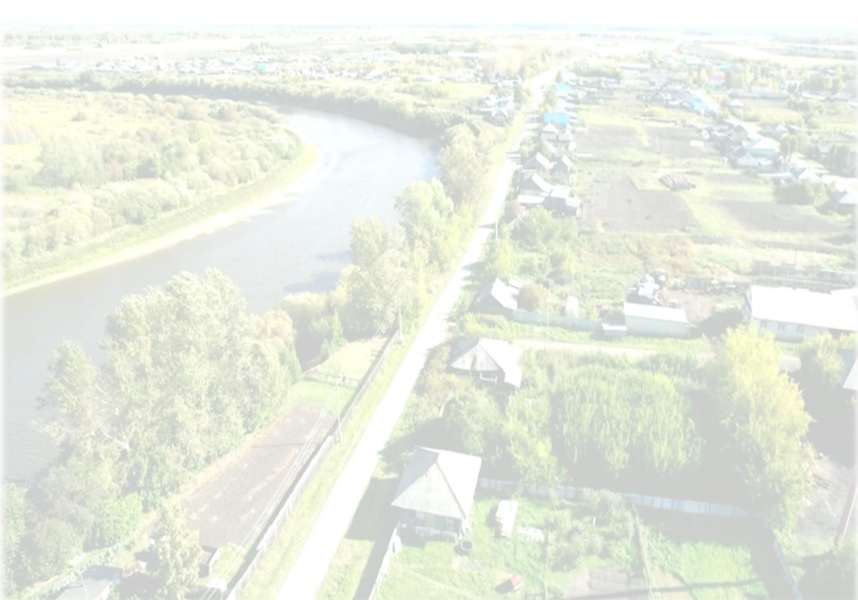 Трезвые масленичные игры
25.02.2023 г.
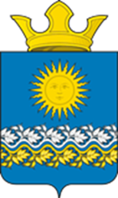 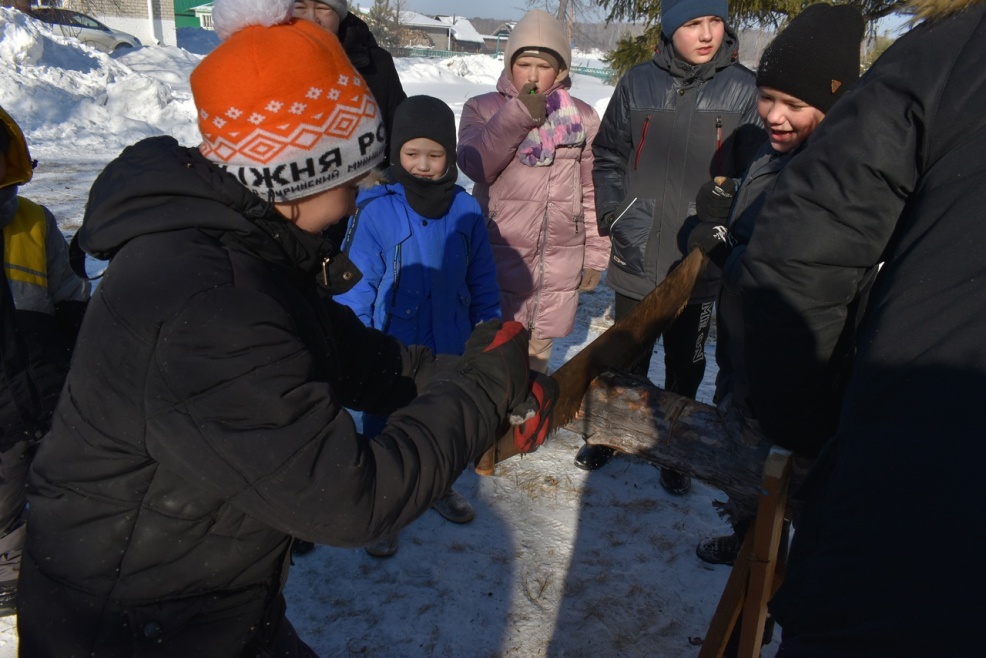 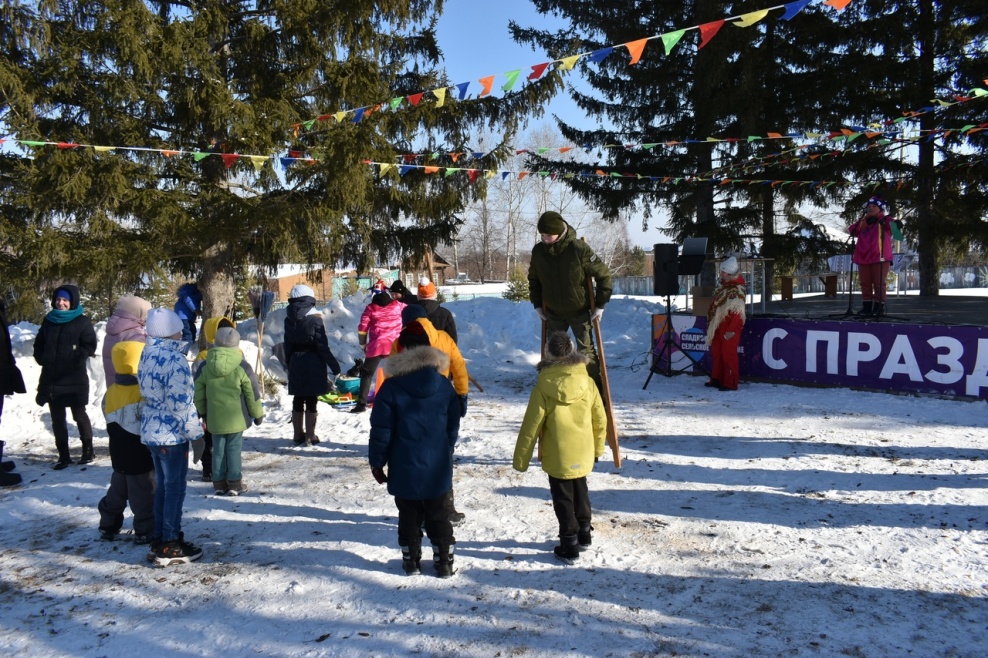 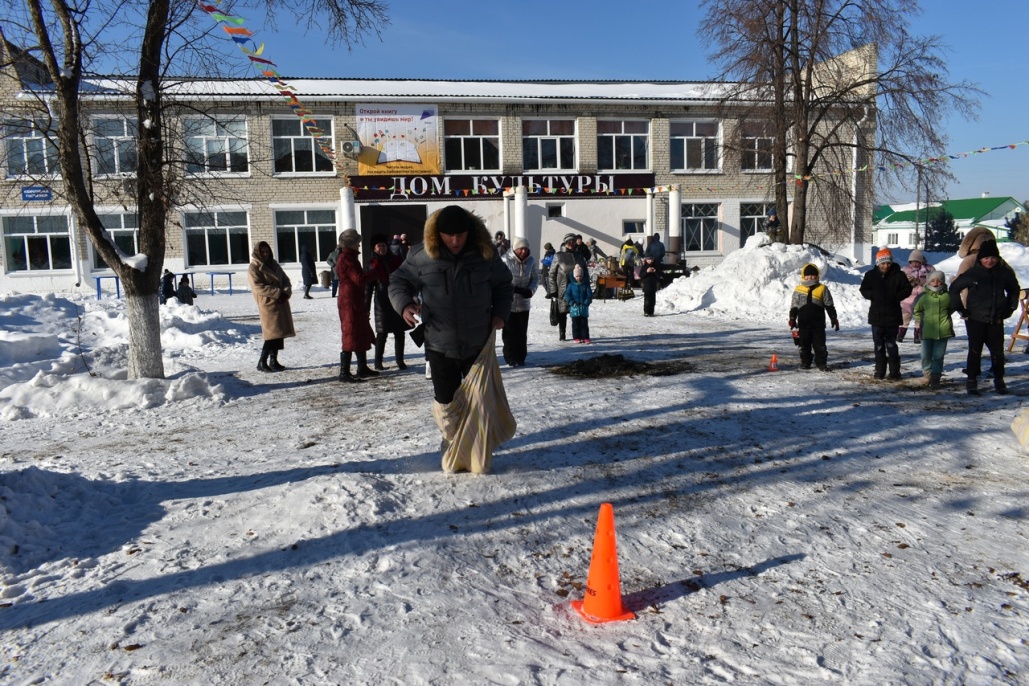 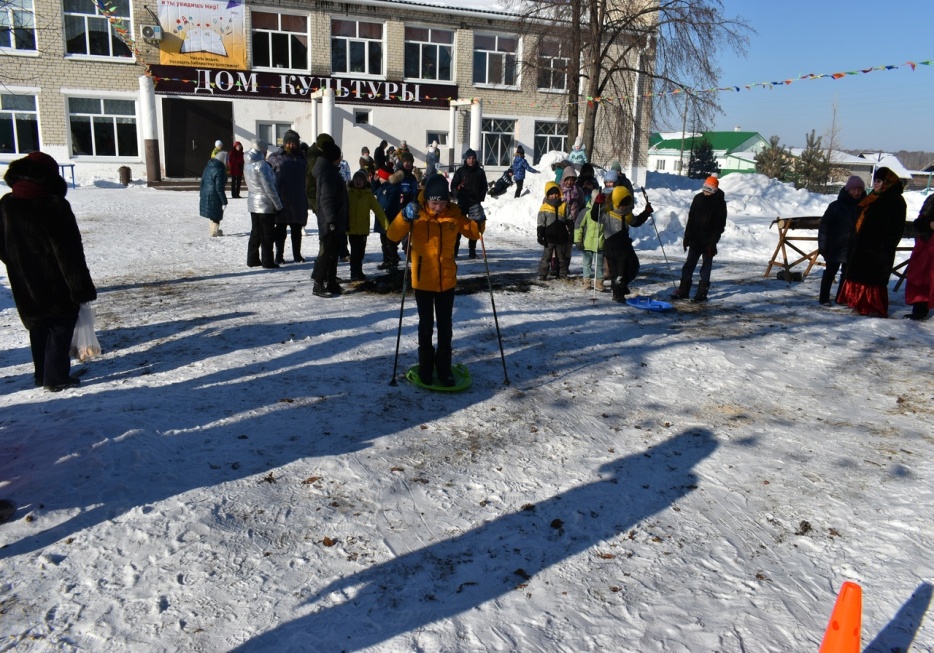 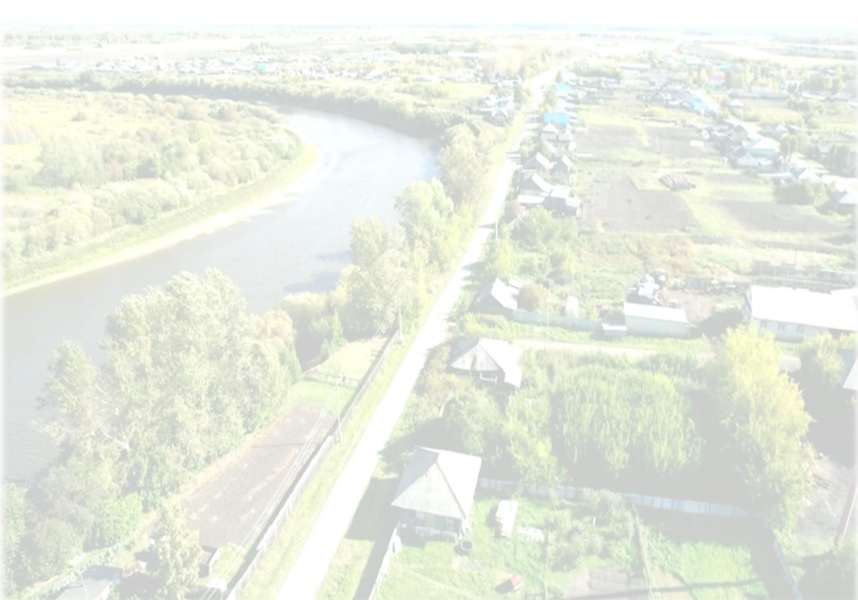 Первенство по хоккею на кубок 
Максима Иванова – депутата Государственной Думы РФ
12.03.2023 г.
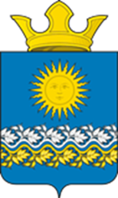 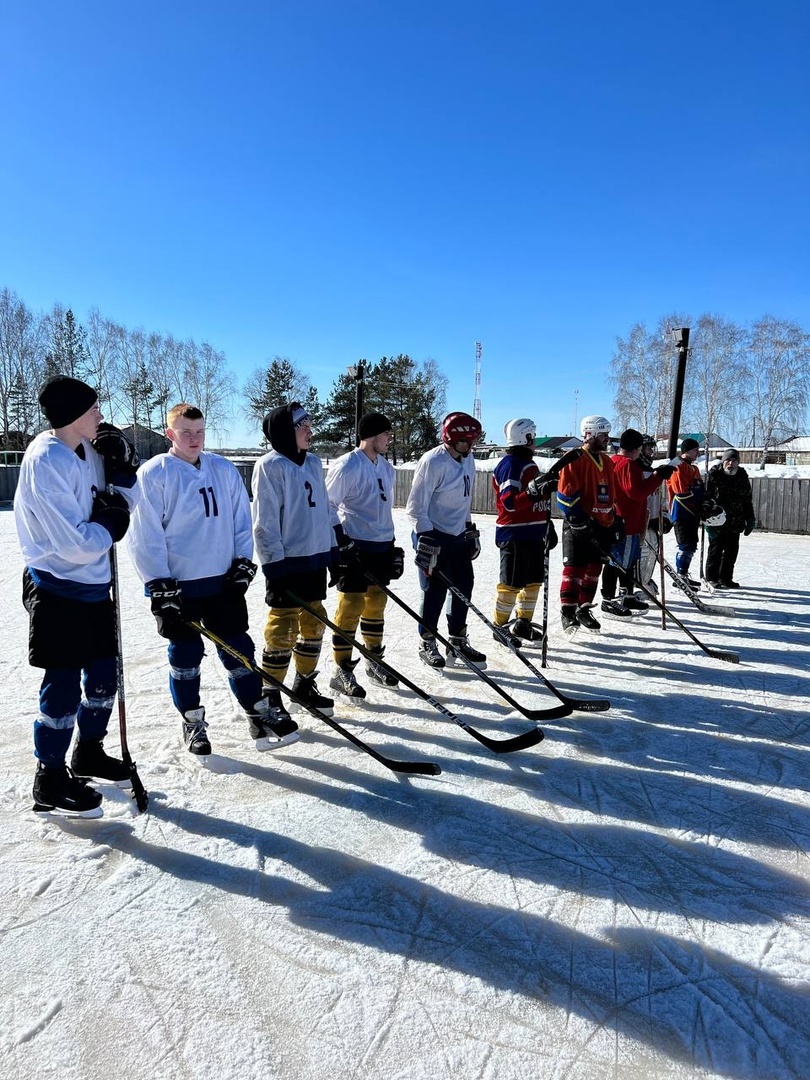 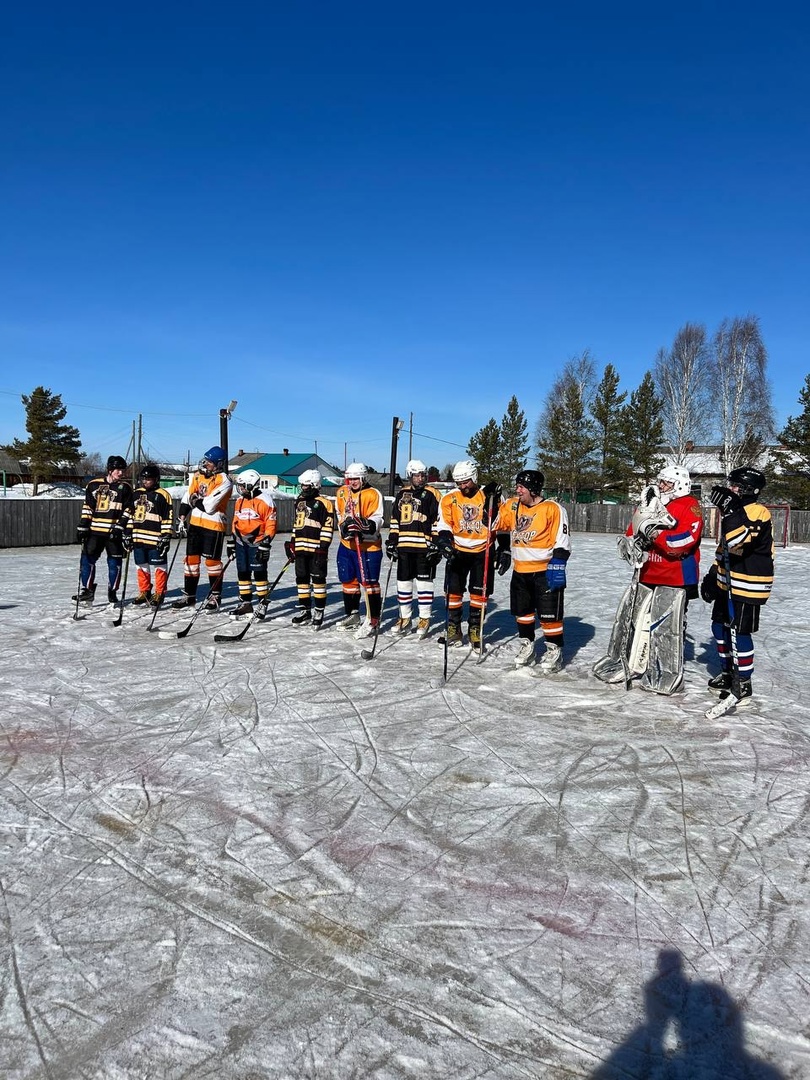 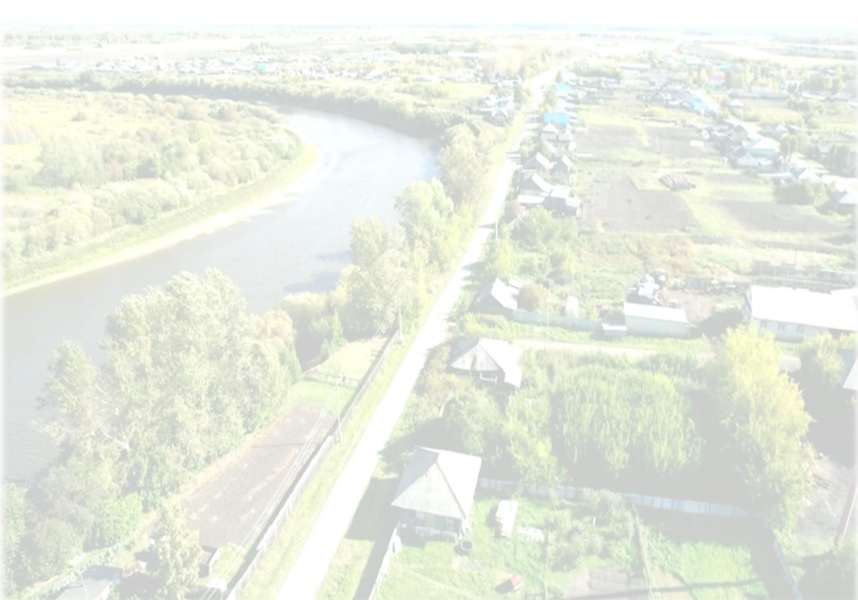 Соревнования по волейболу
 среди трудовых коллективов
07.04.2023 г.
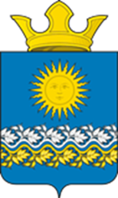 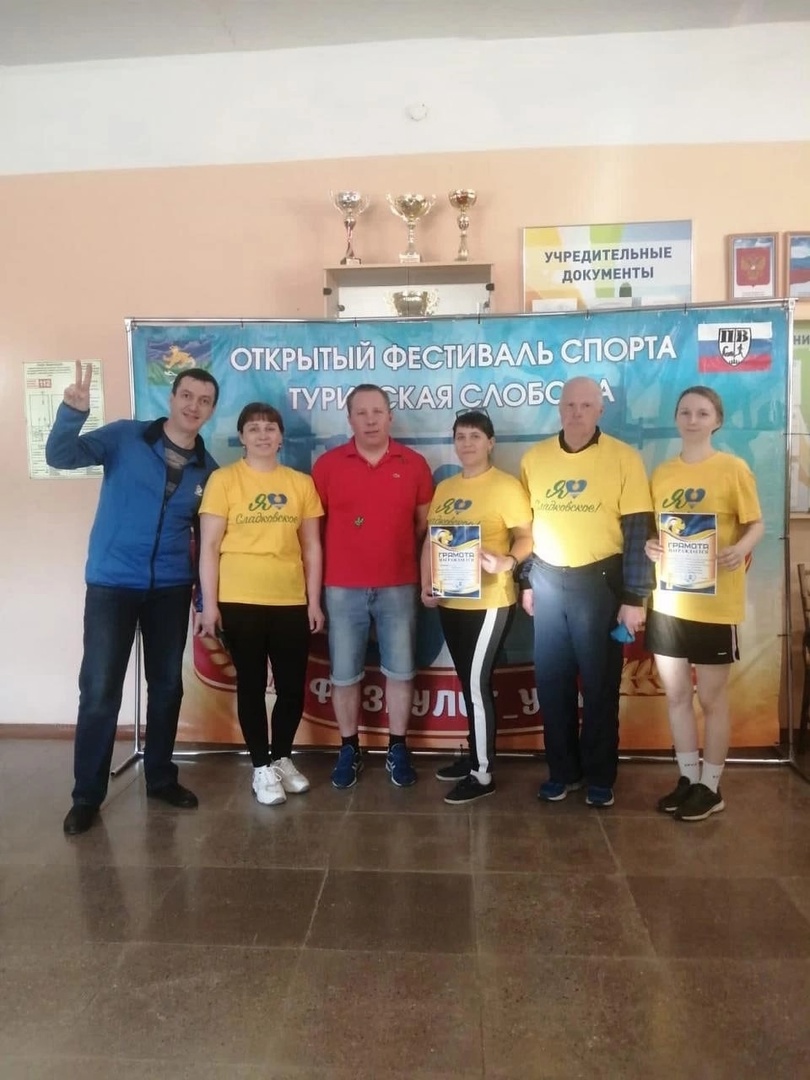 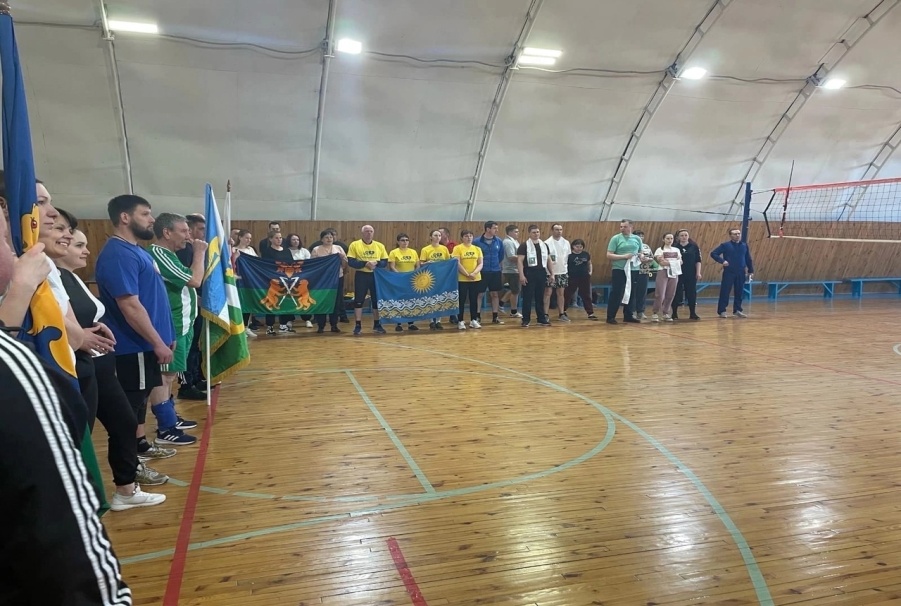 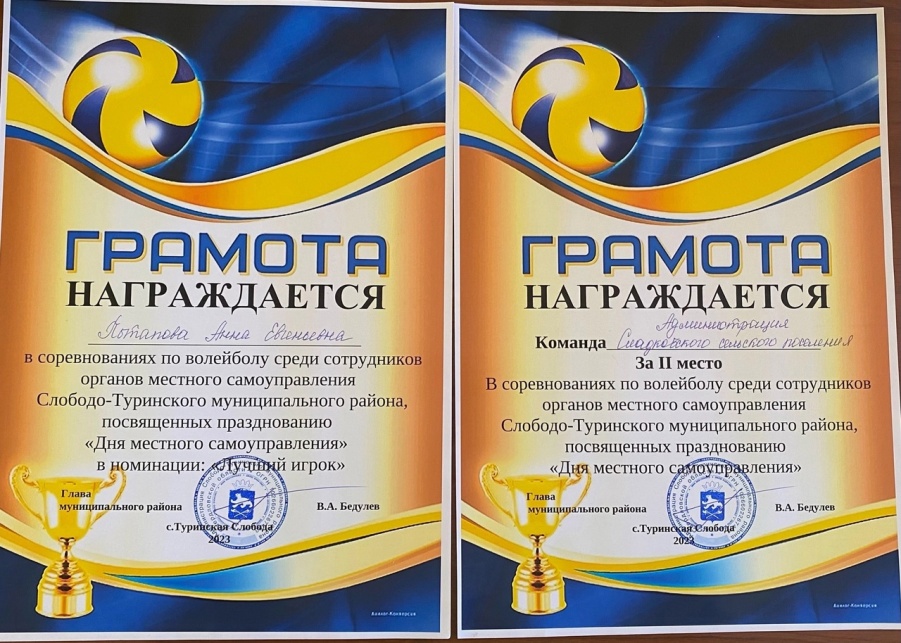 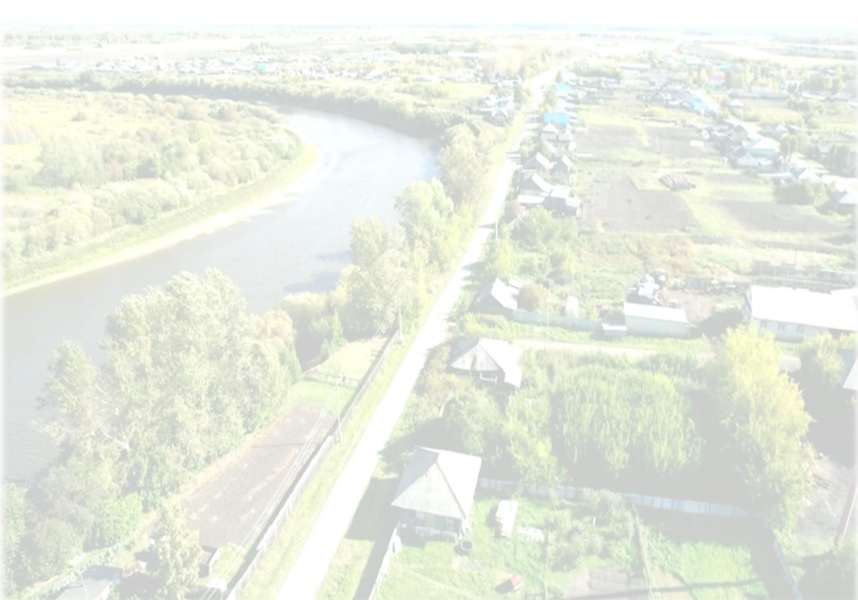 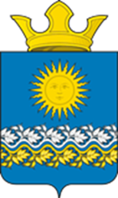 Велопрогулка 1 мая 2023 г.
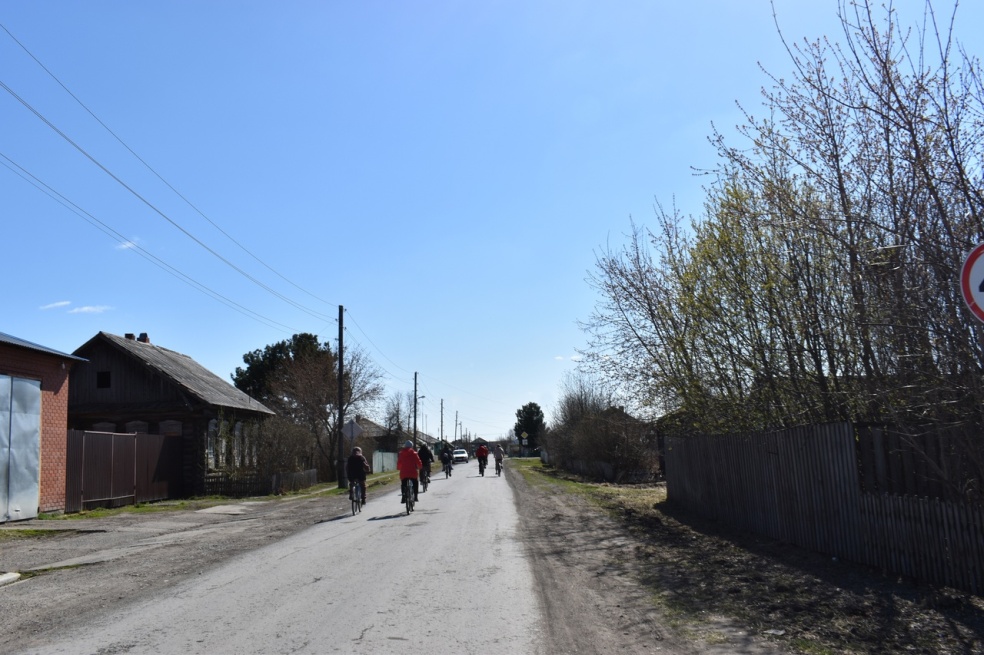 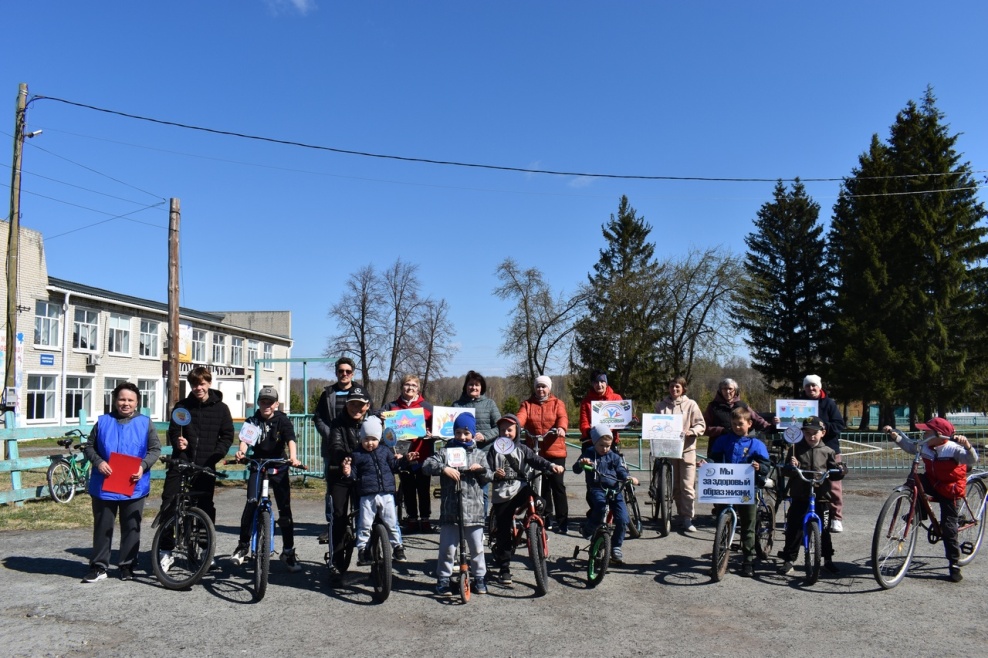 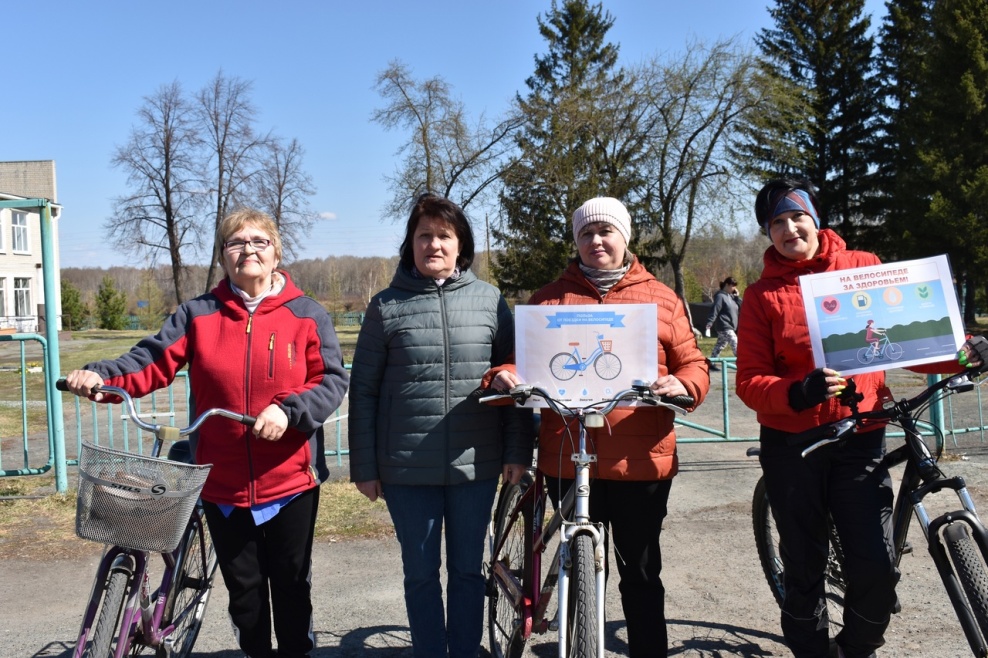 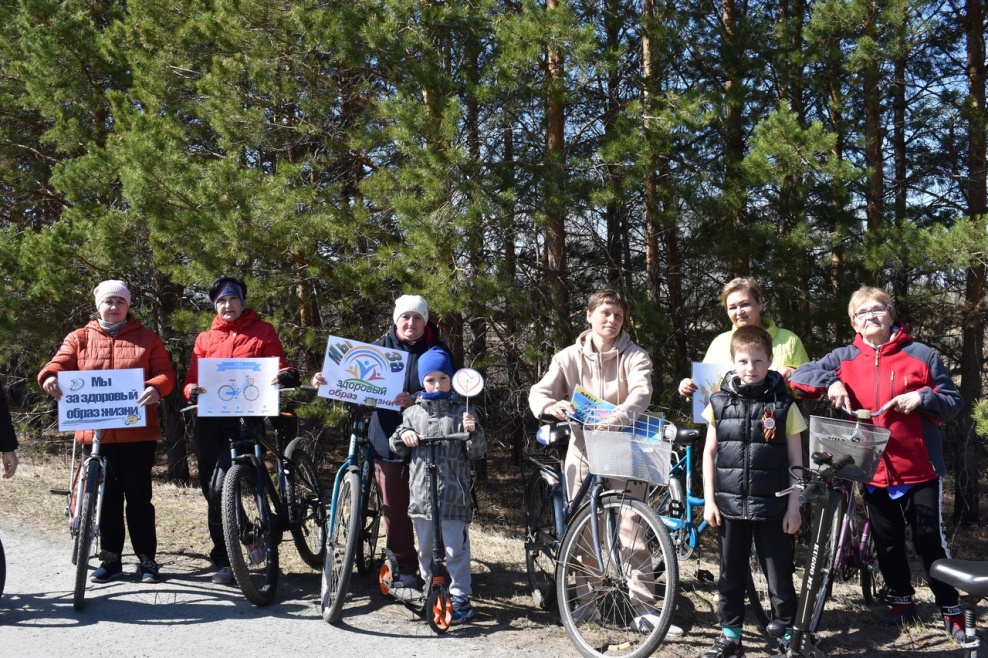 Спортивная программа для дошкольников «Час весёлых затей»21.03.2023 г.
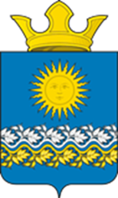 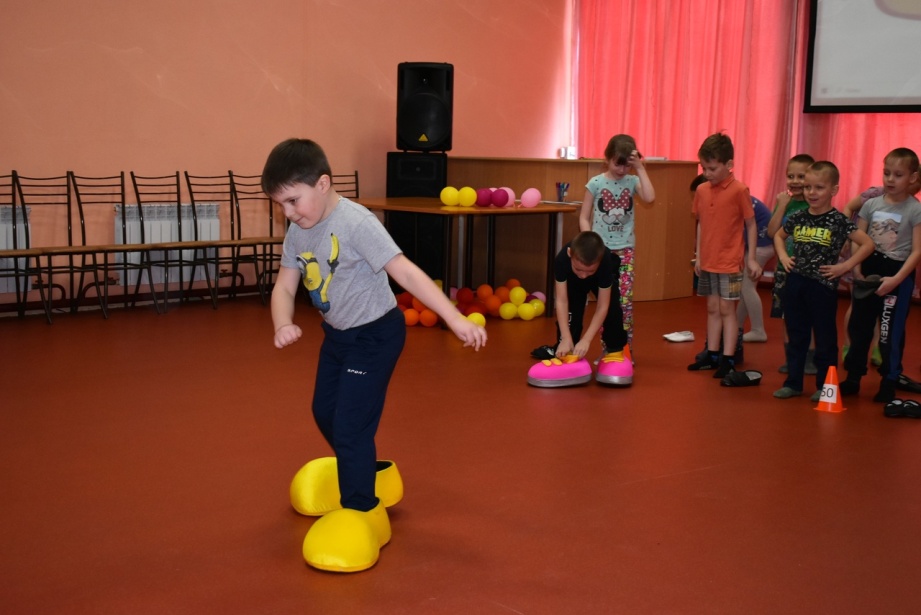 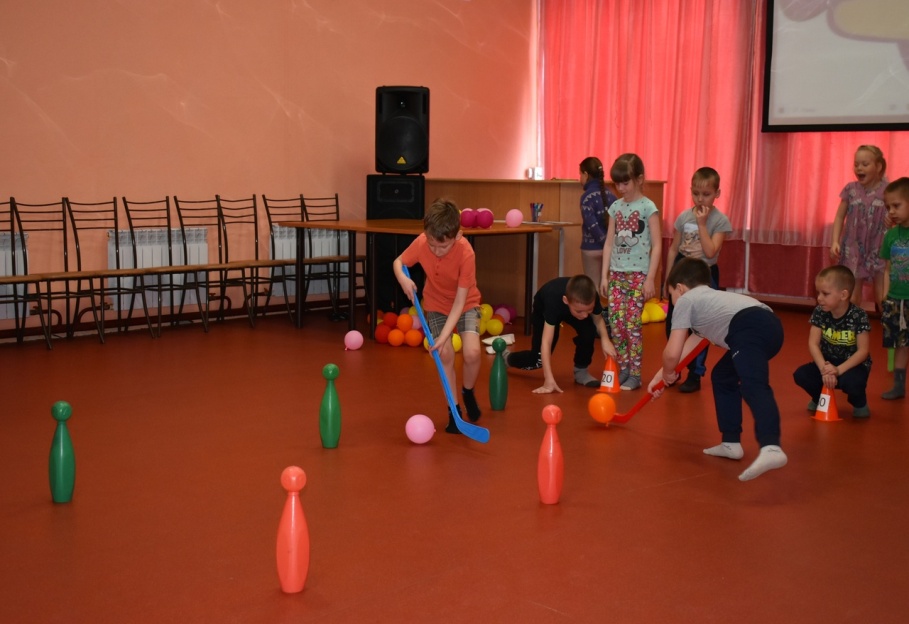 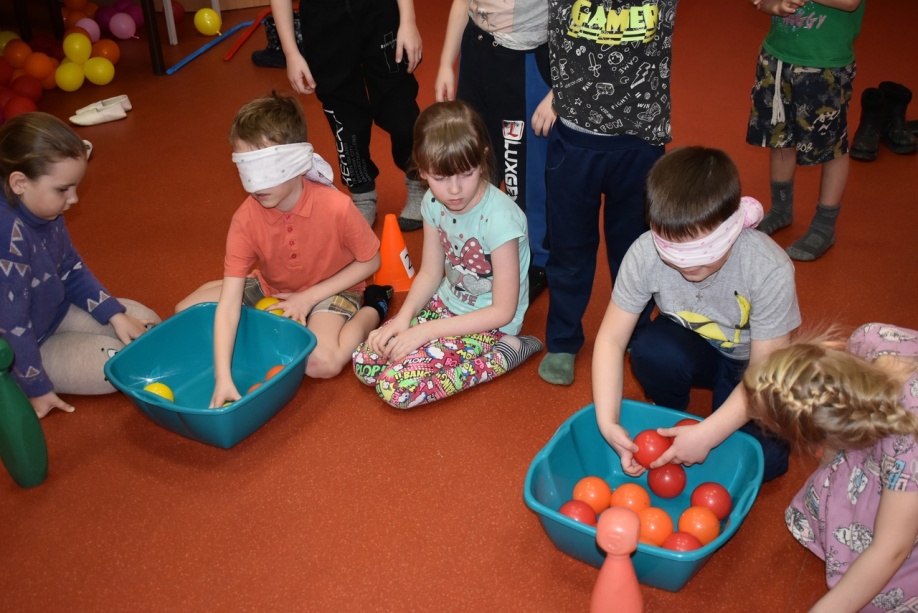 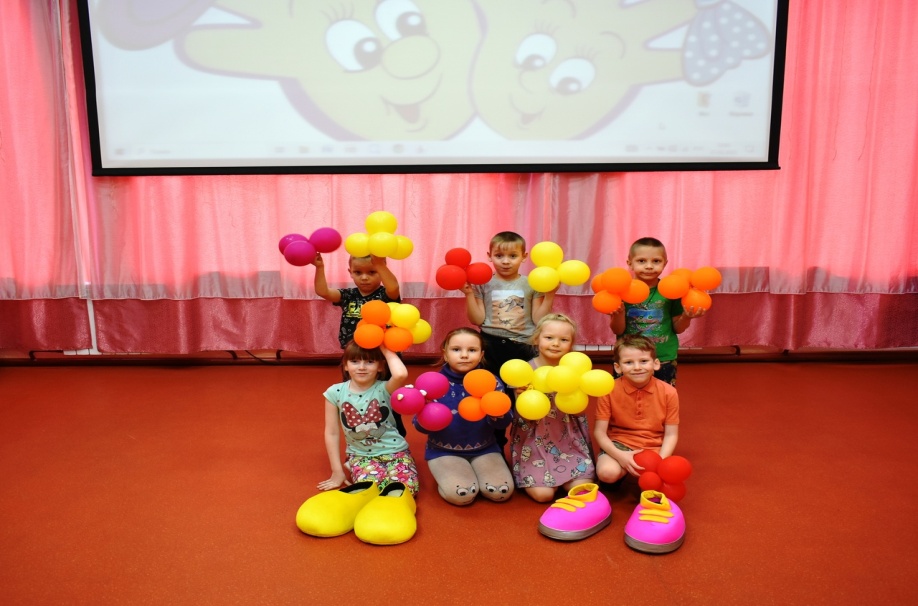 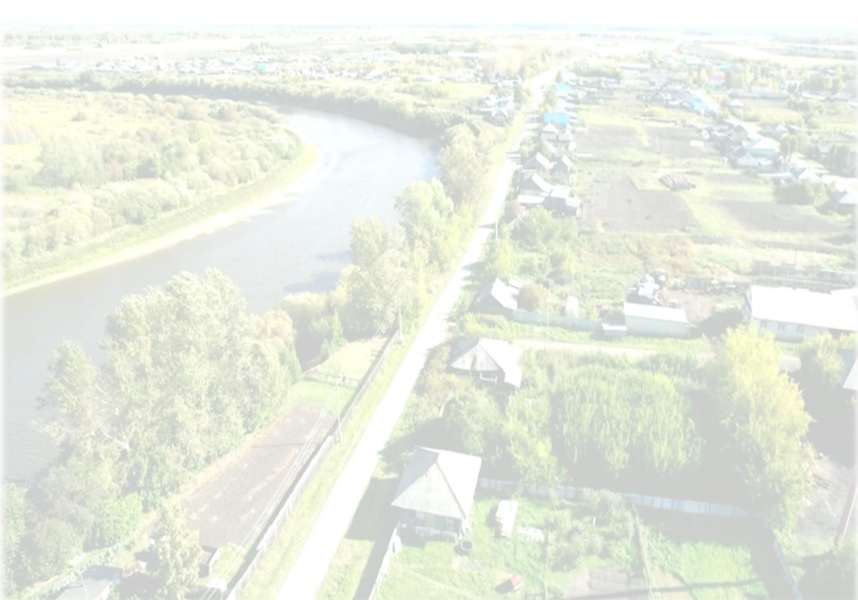 Спортивная программа «Давайте за руки возьмёмся» 01.06.2023 г.
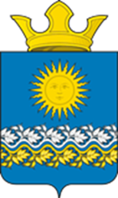 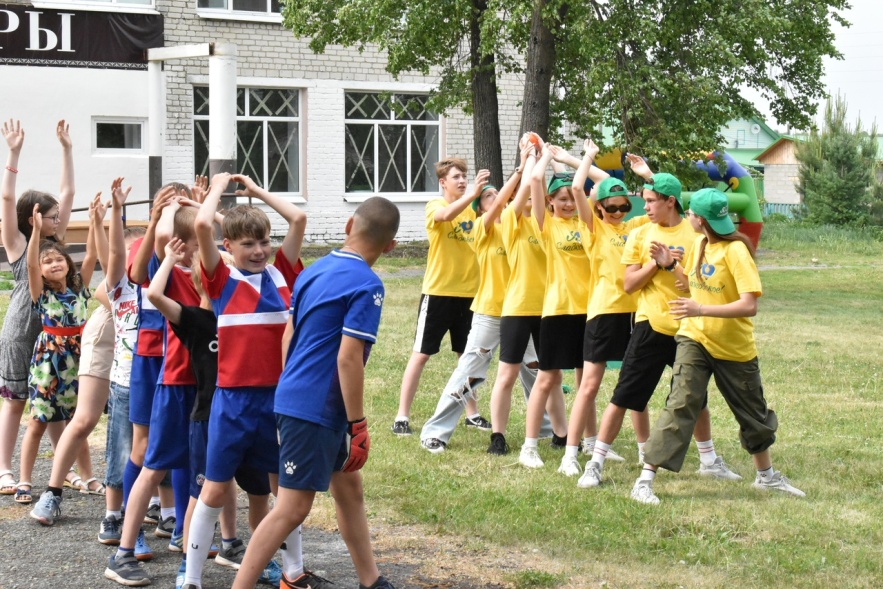 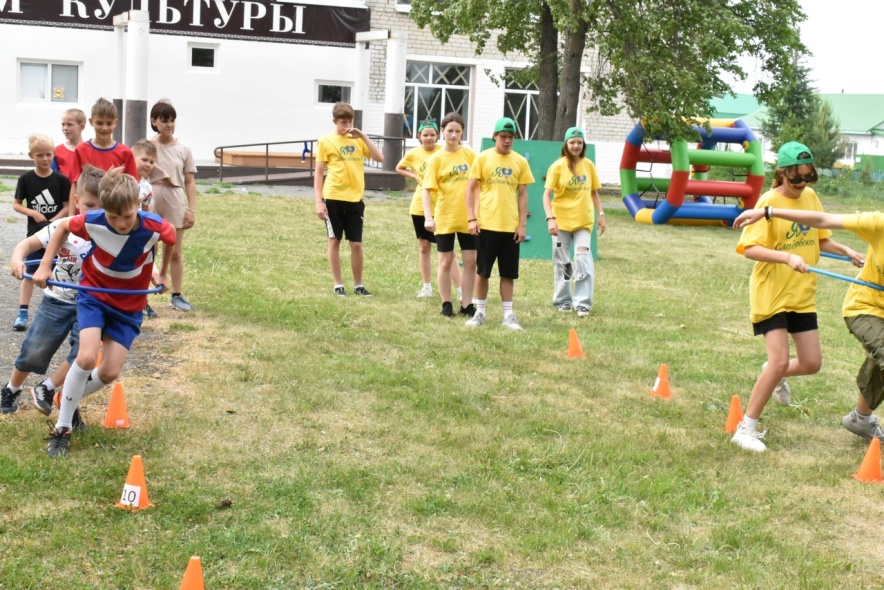 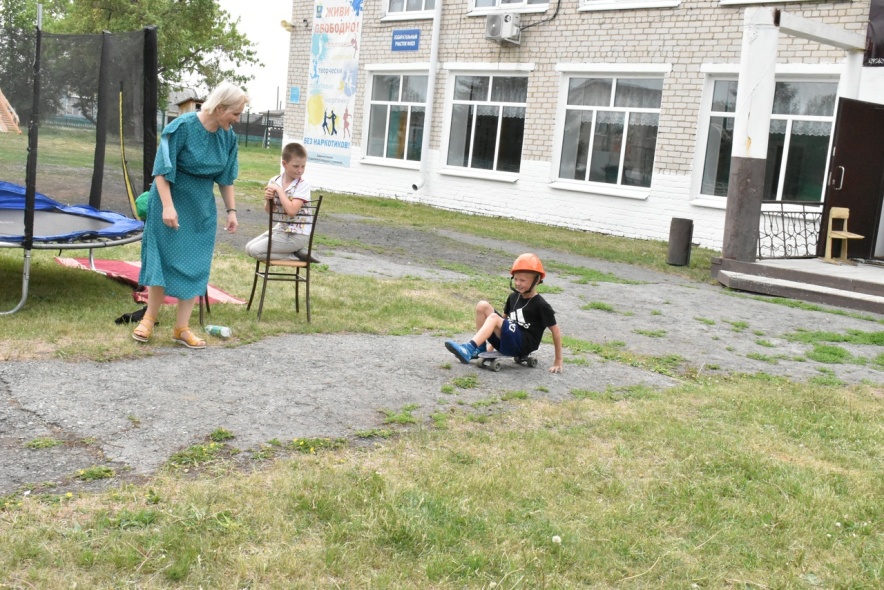 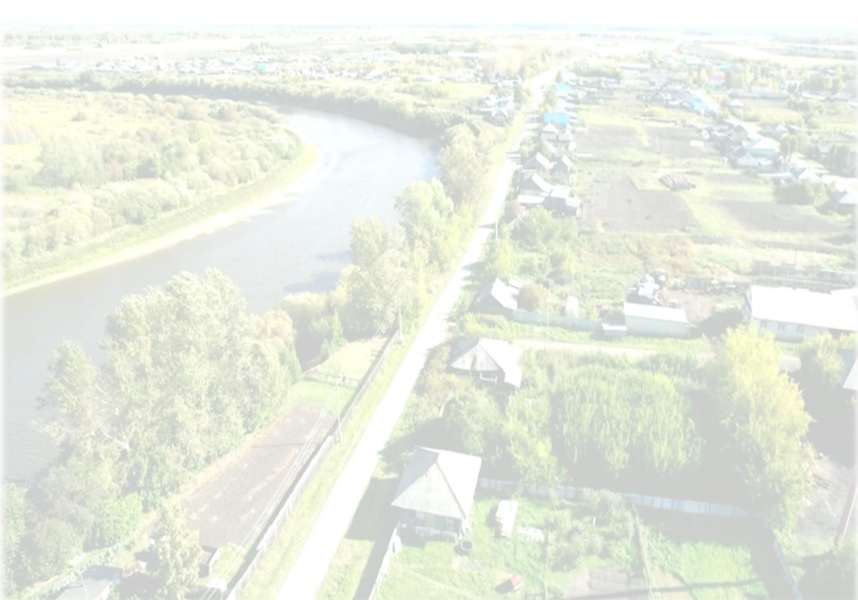 Соревнования по мини-футболу 
среди детей и молодежи- 01.06.2023 г.
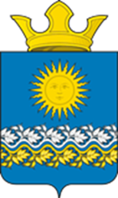 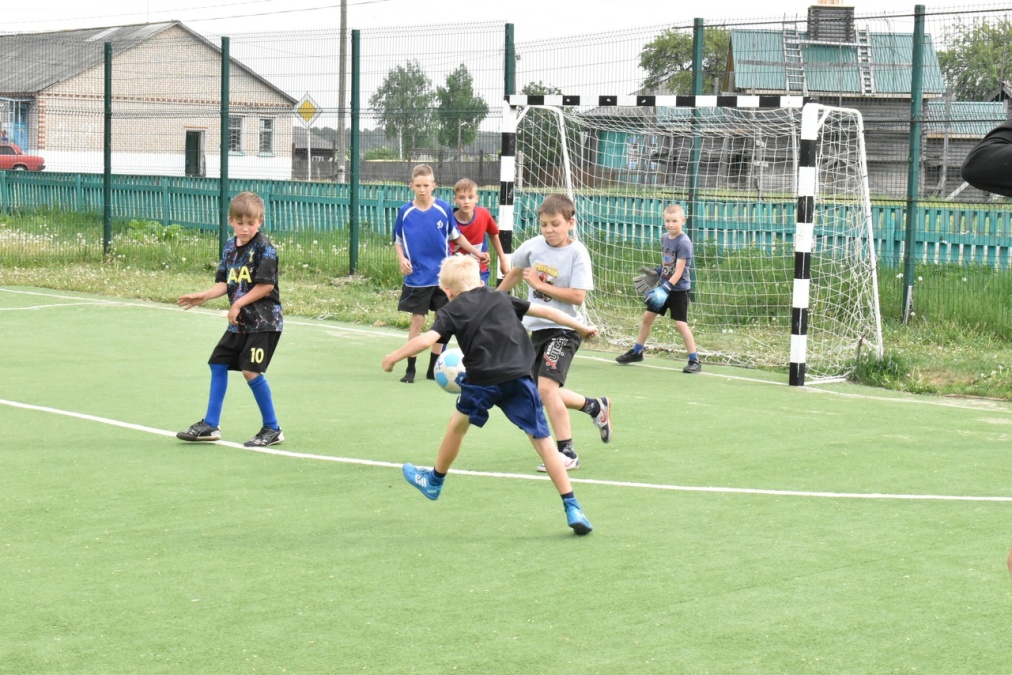 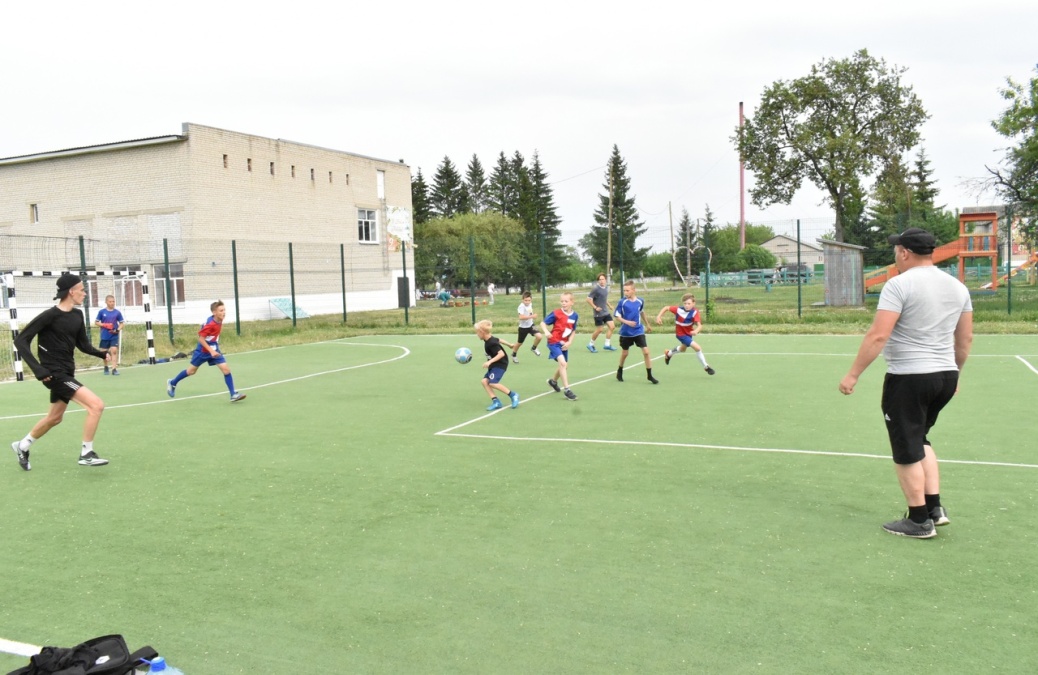 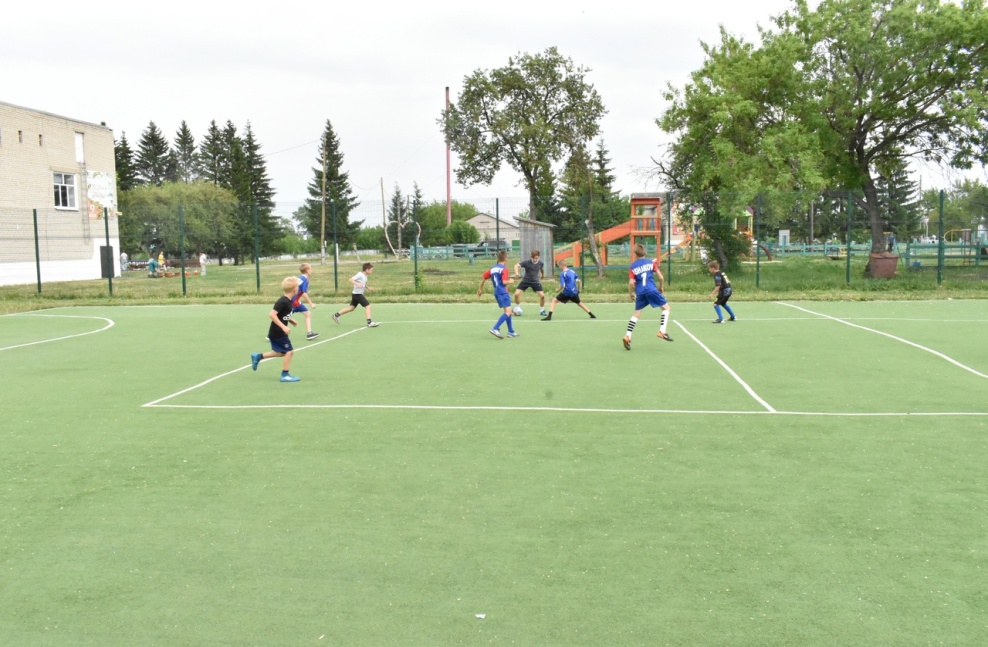 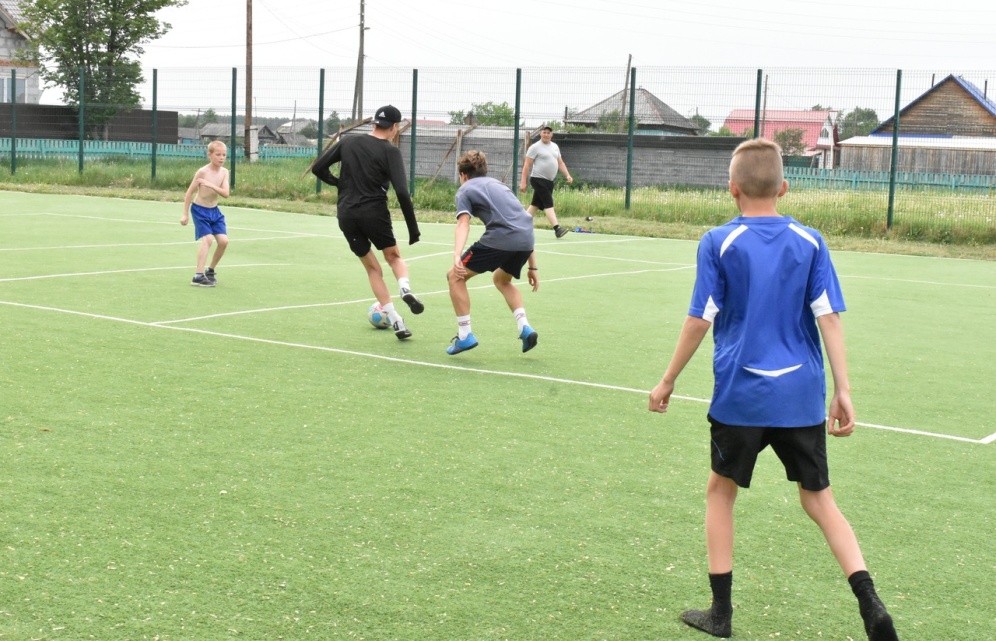 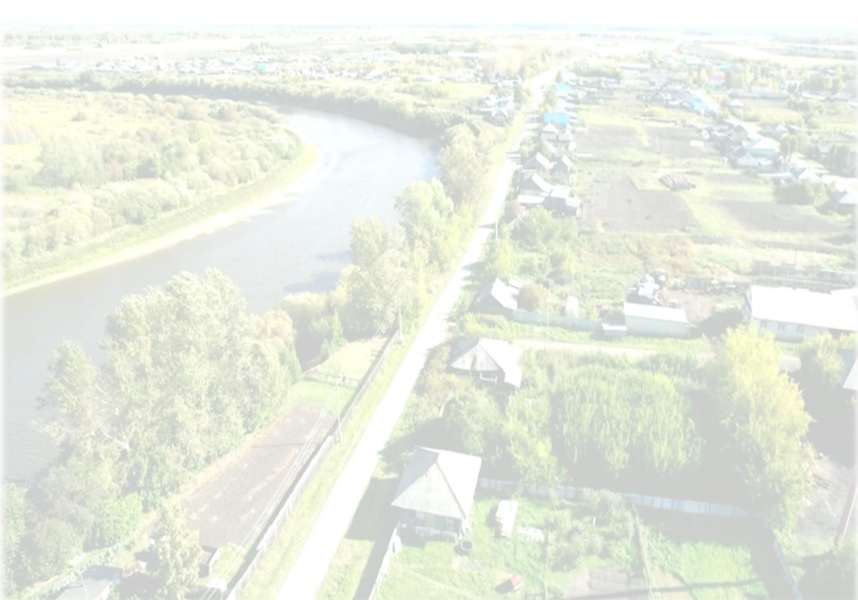 Соревнования по волейболу среди девушек 
01.06.2023 г.
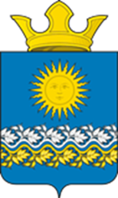 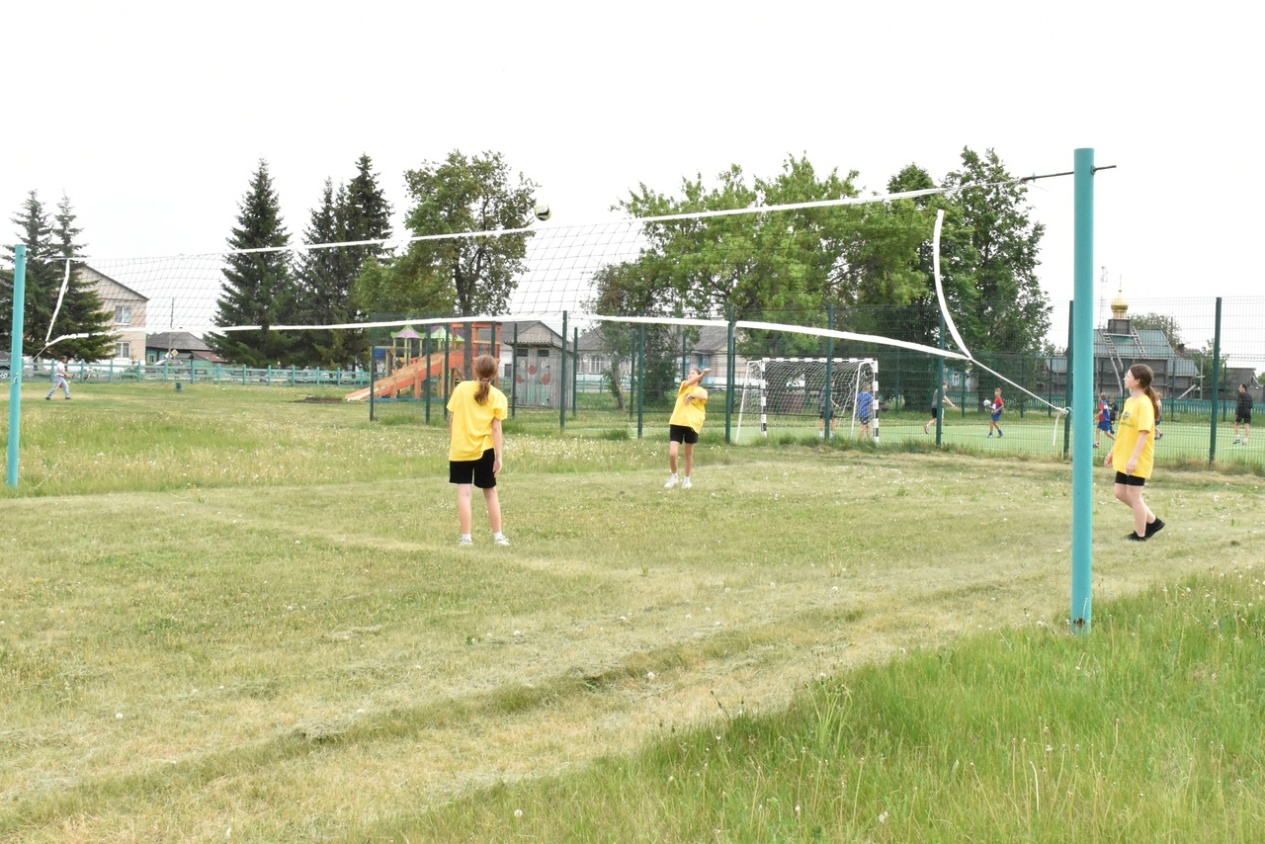 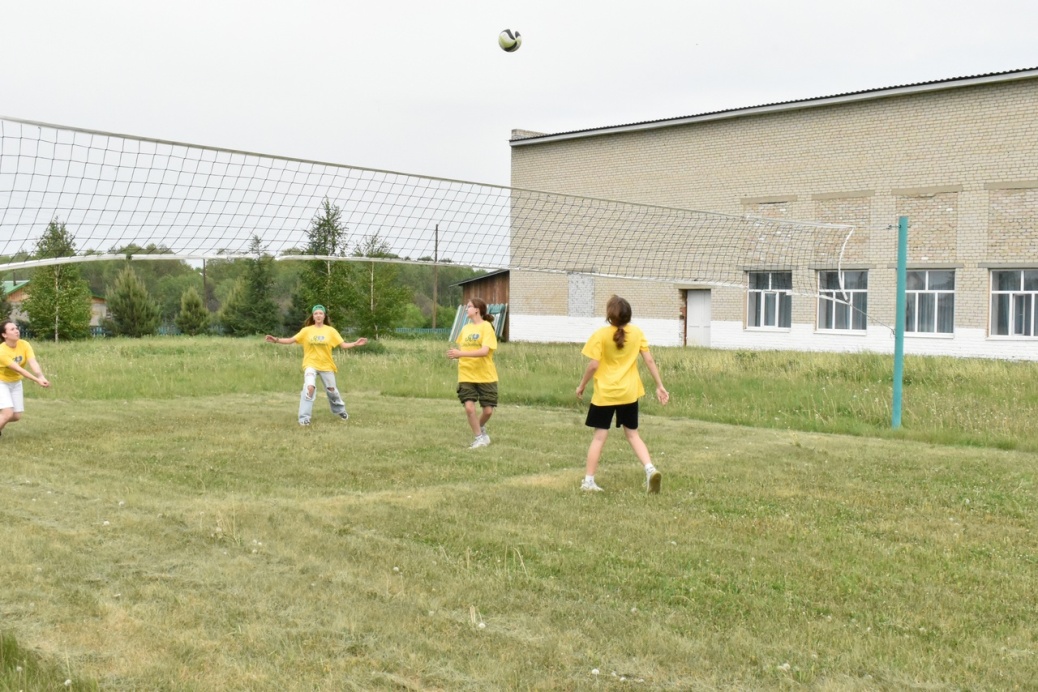 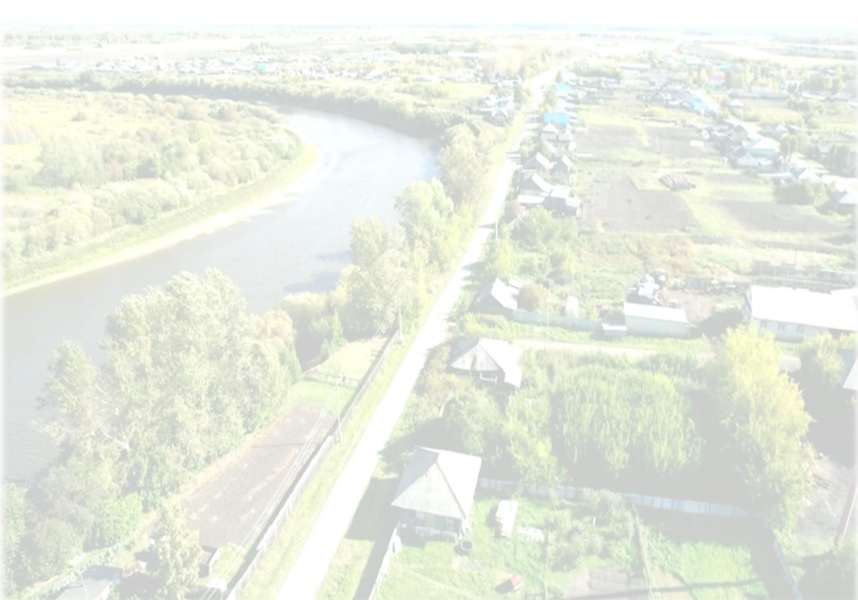 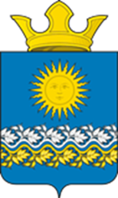 Квест «Спортивный»- 19.06.2023 г.
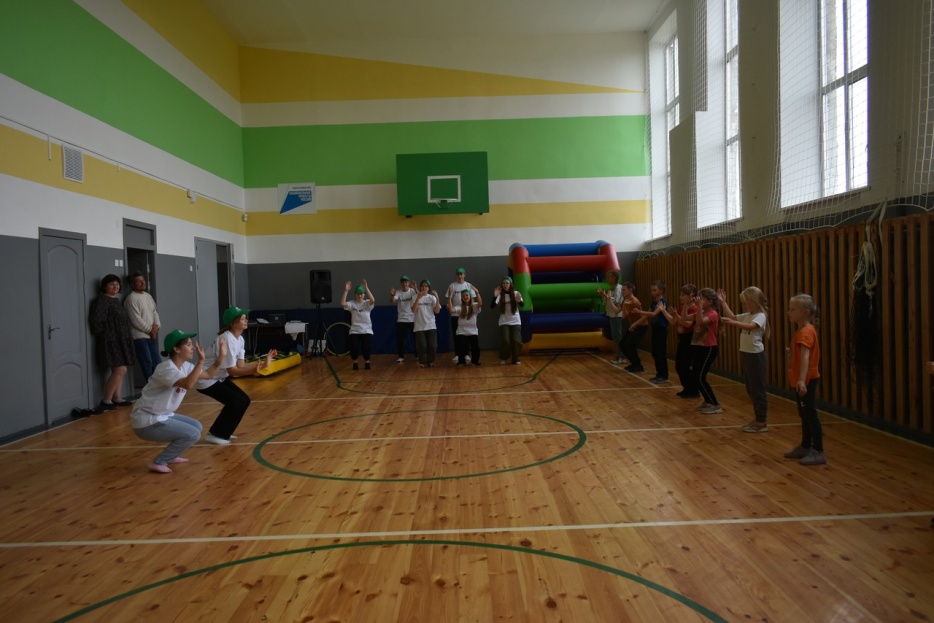 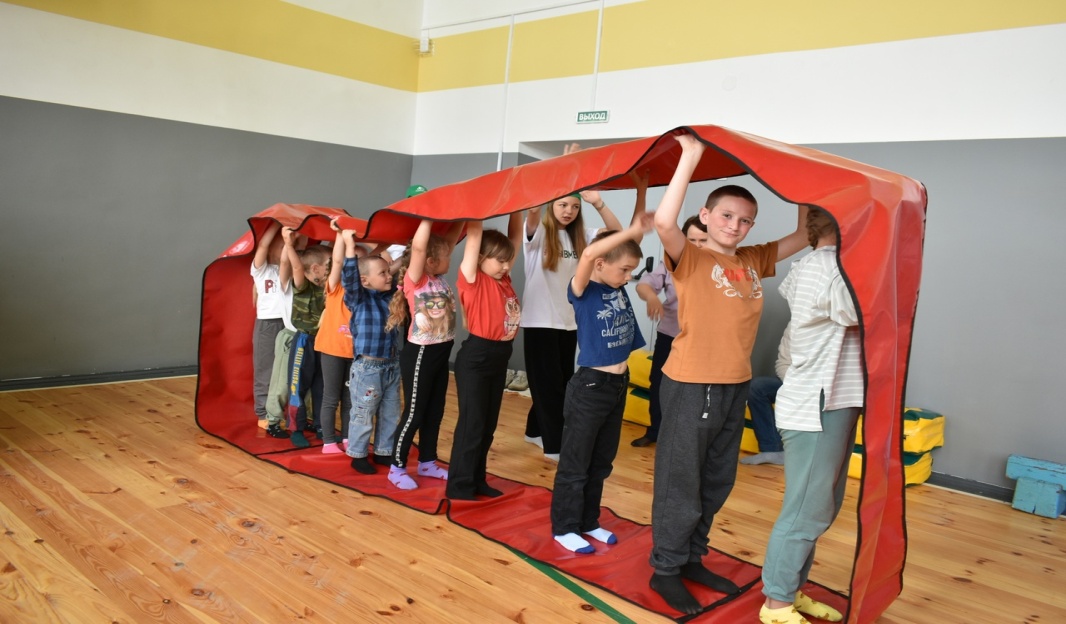 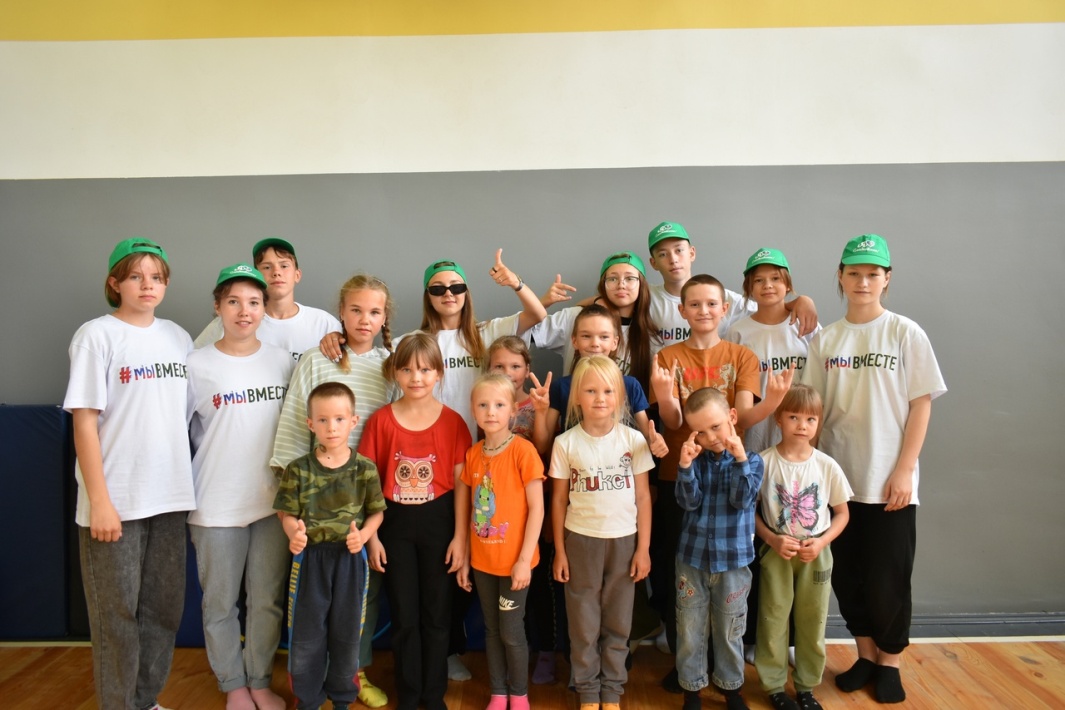 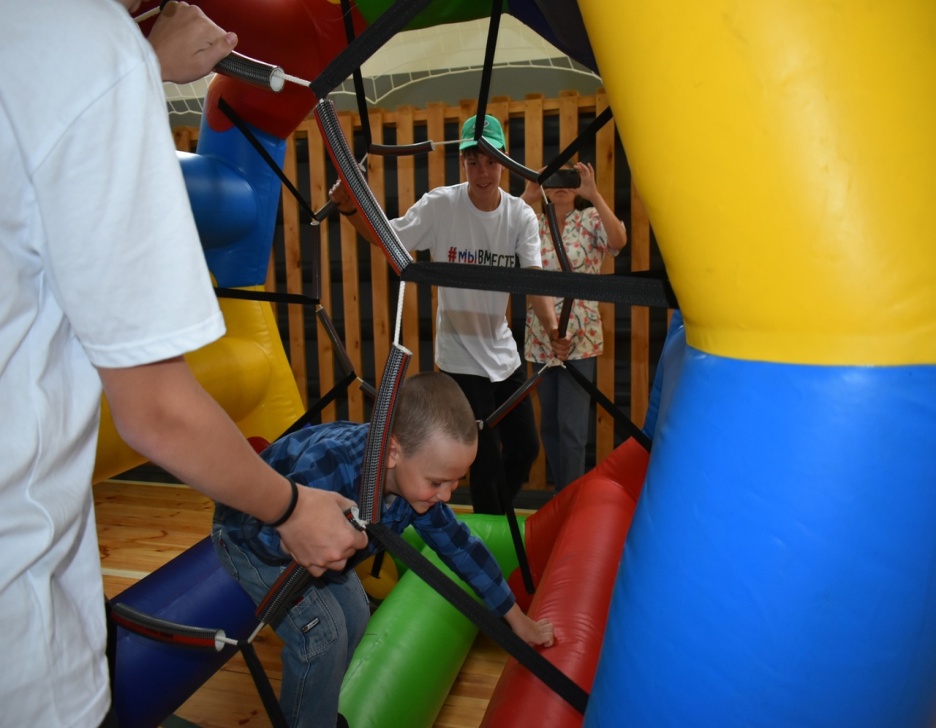 Всероссийская акция «10 000 шагов к жизни»
25.06.2023 г.
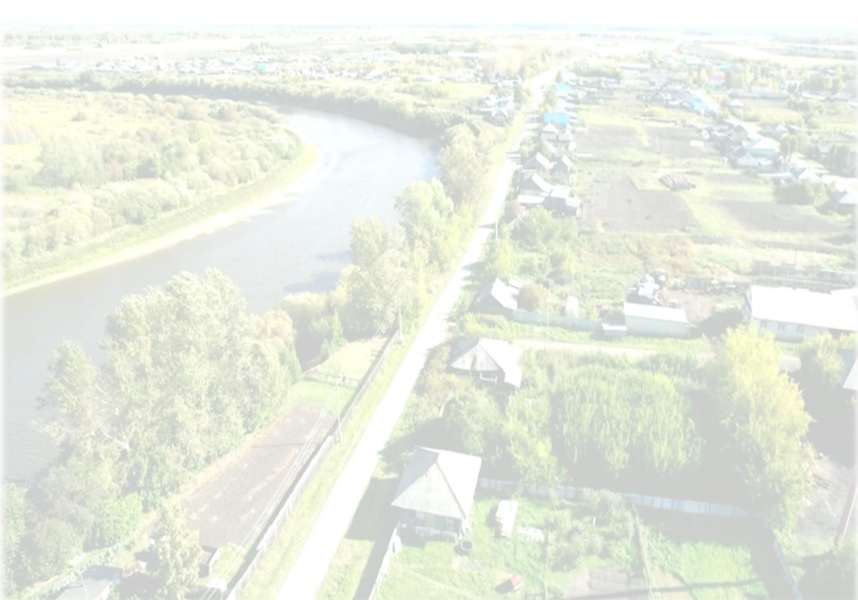 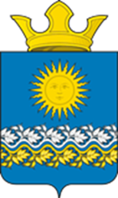 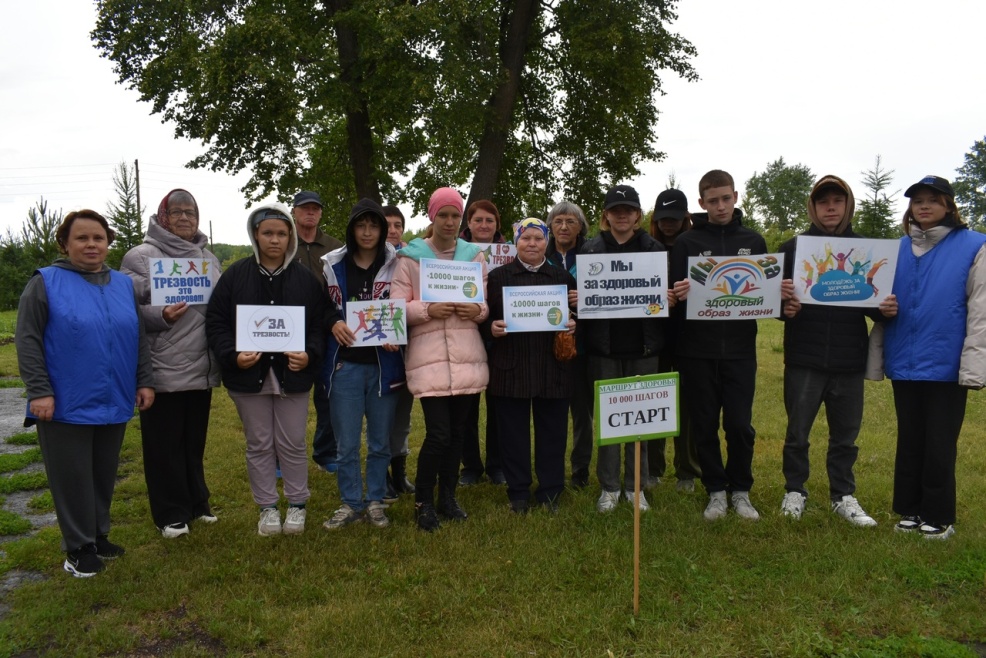 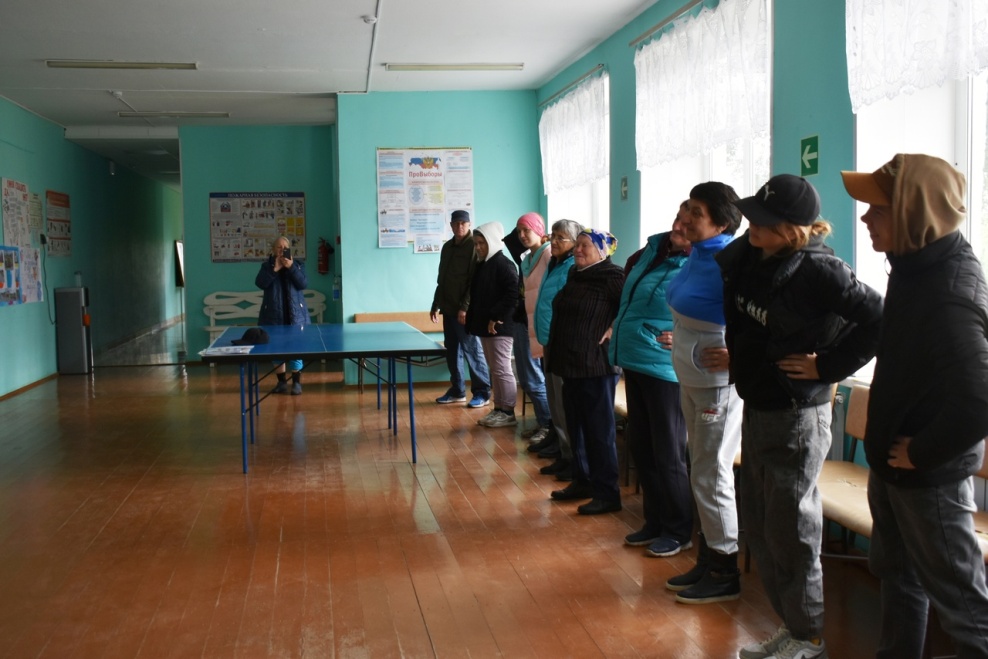 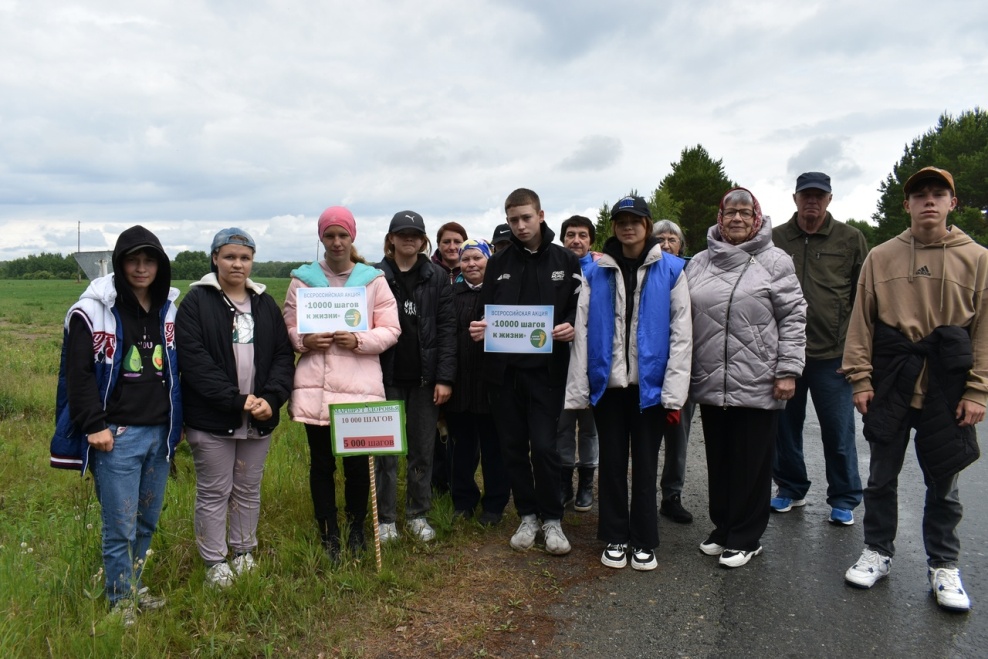 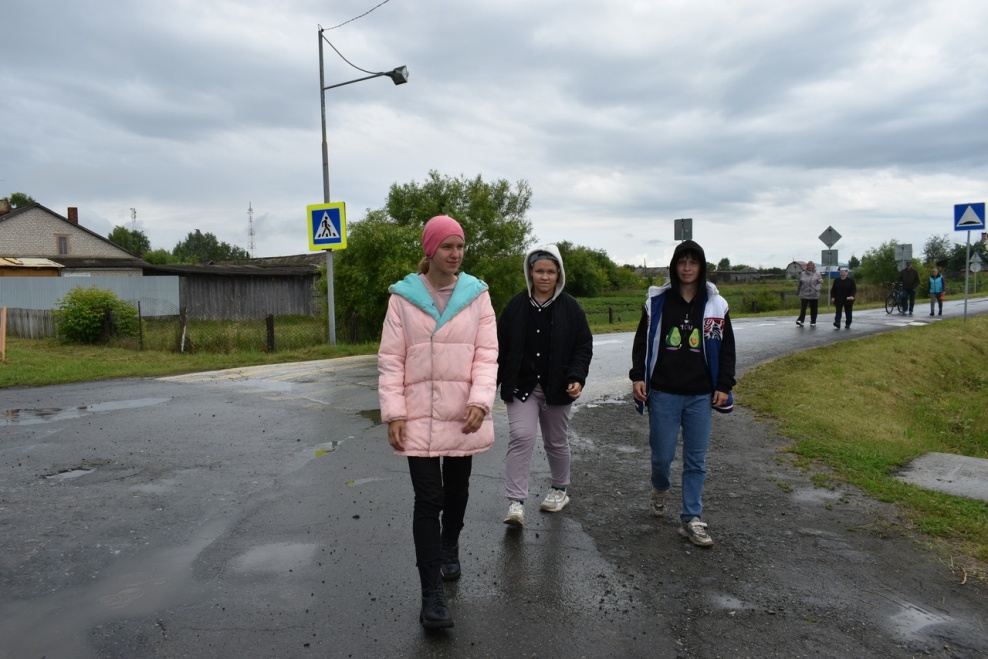 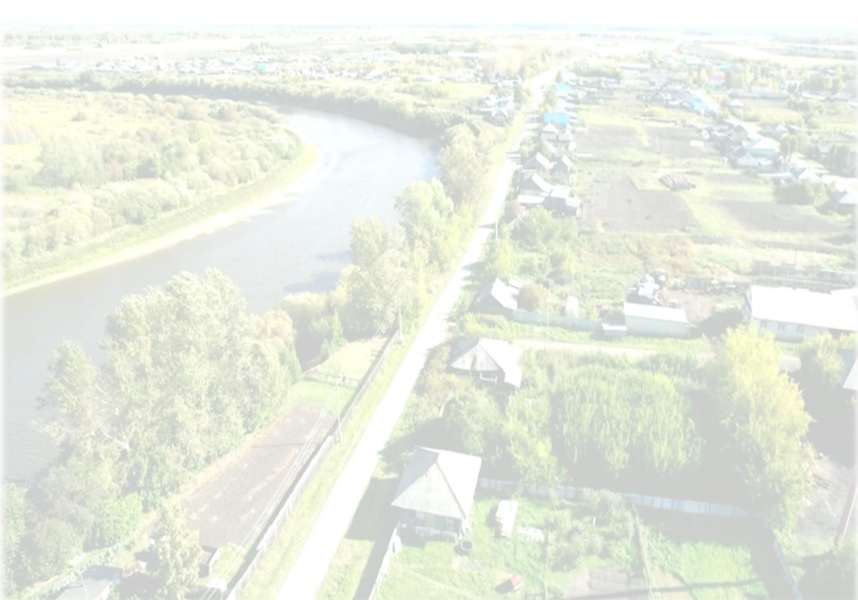 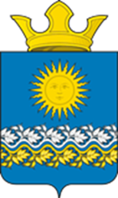 СПАСИБО 
ЗА ВНИМАНИЕ!